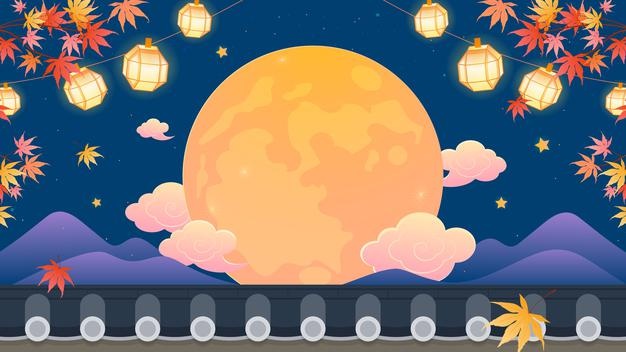 GM2
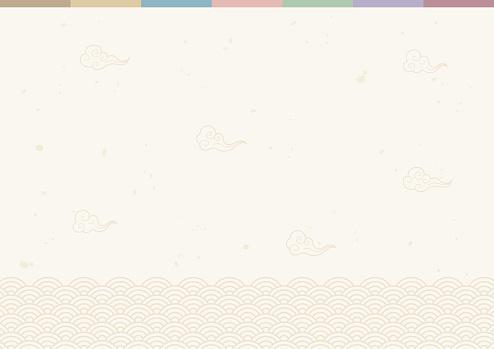 Table of Contents
Announcements
Dongari
FAM-FAM
MT
Partnership
Committee Member Announcements
Guest Speaker (Yoonsup Lee)
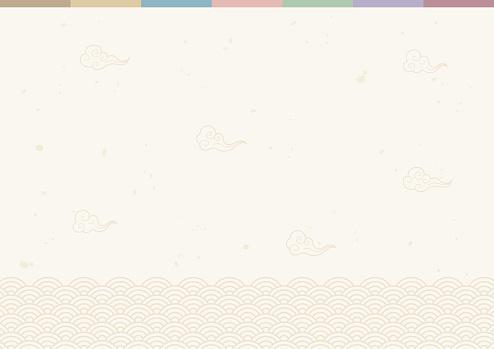 Covid-19 Updates
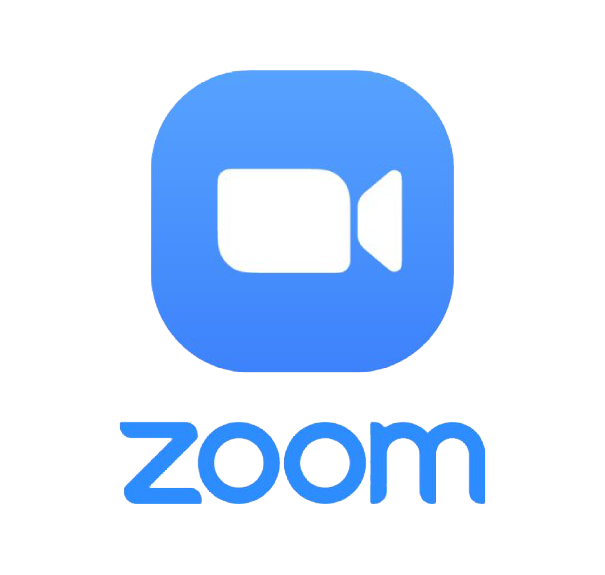 GM through Zoom
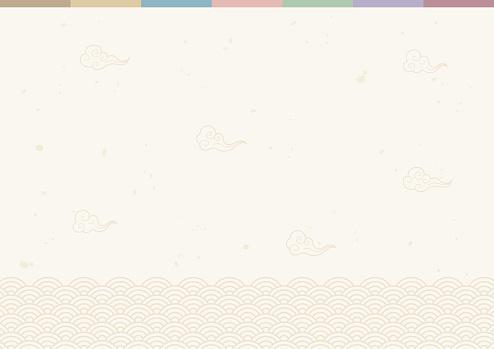 Covid-19 Updates
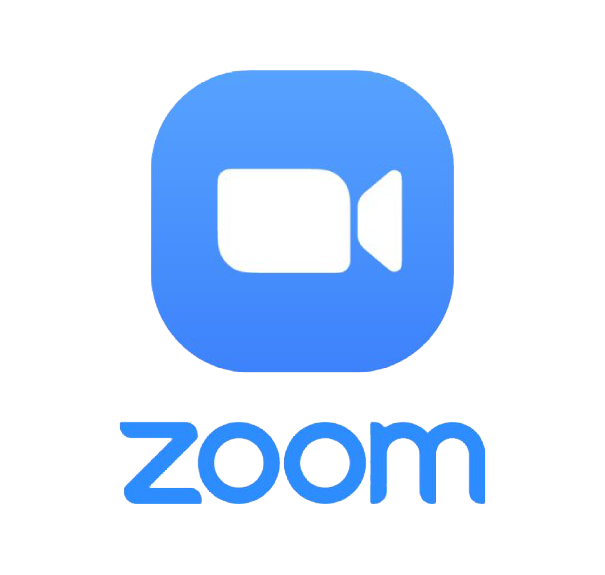 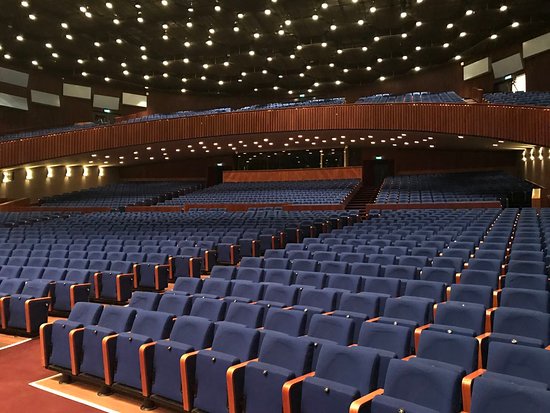 GM through Zoom
Bigger Room
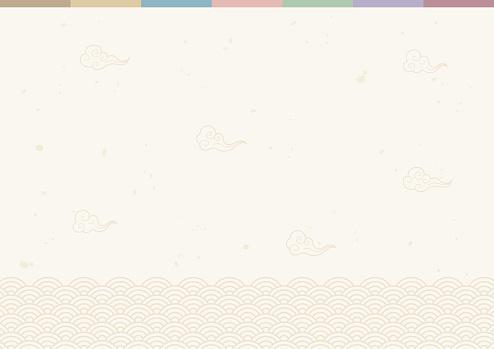 Covid-19 Updates
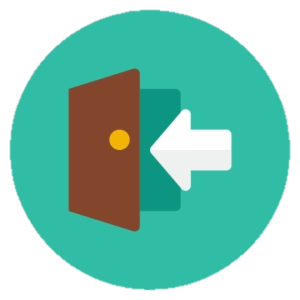 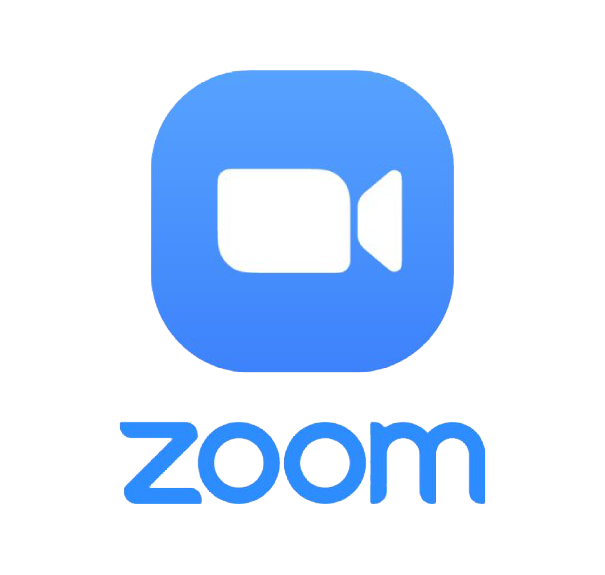 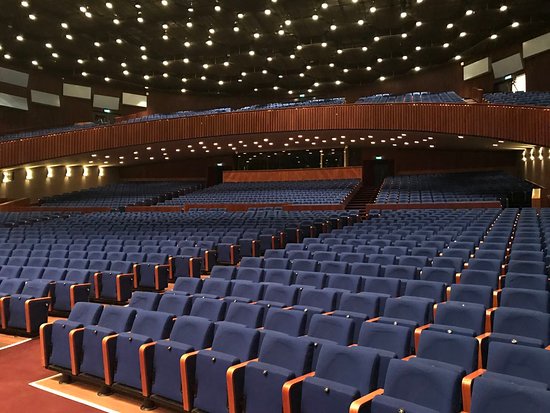 Bigger Room
GM through Zoom
Every attendant Must Sign-in
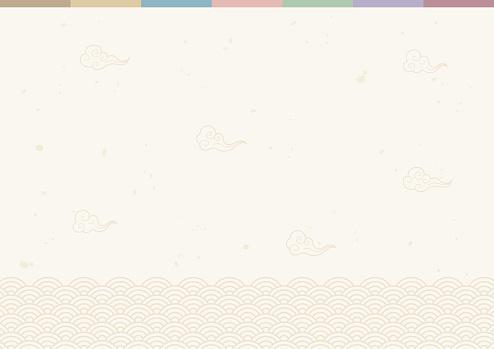 Membership Form
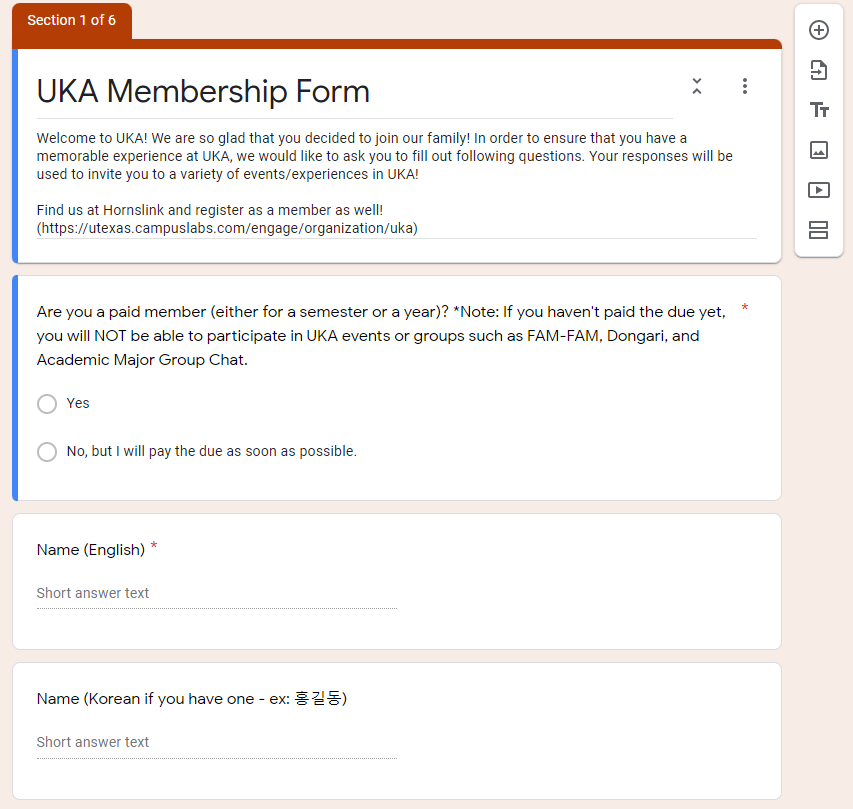 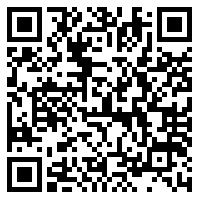 Please fill out!! It’s crucial for creating member roster and event purposes
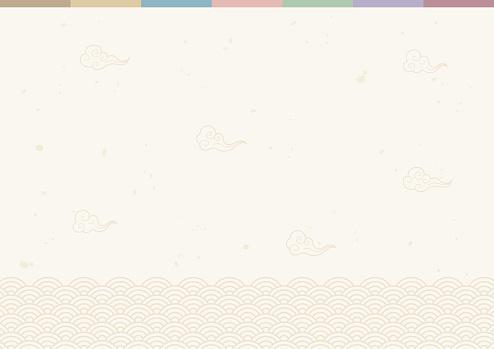 Dongari Updates
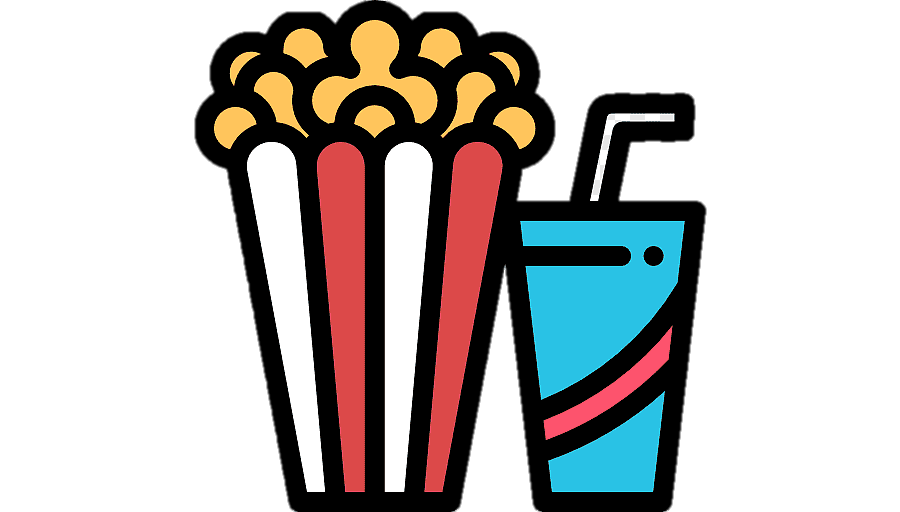 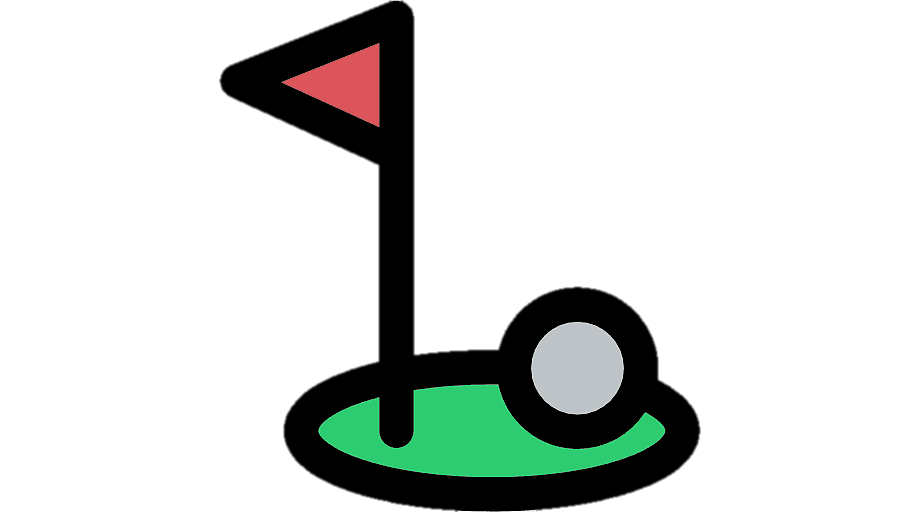 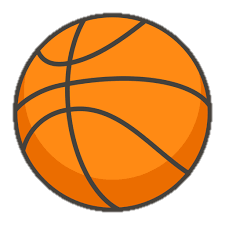 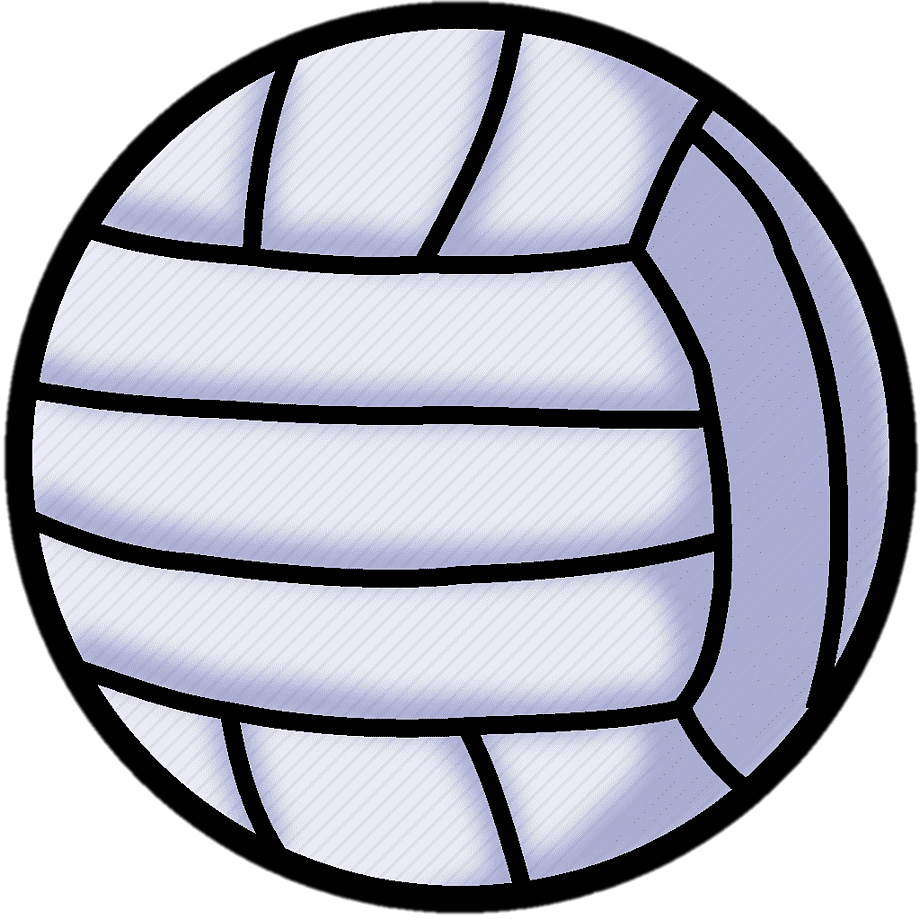 Basketball
Movie
Volleyball
Golf
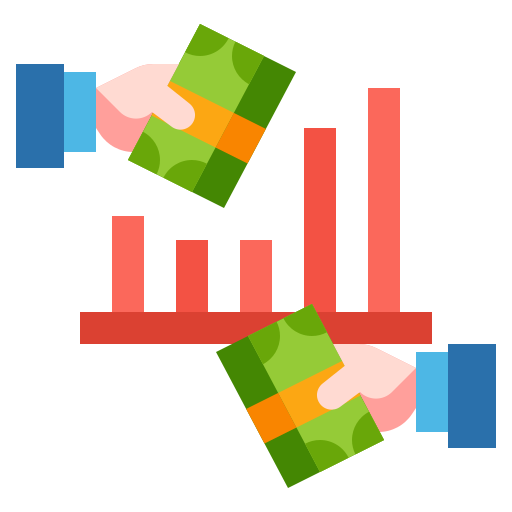 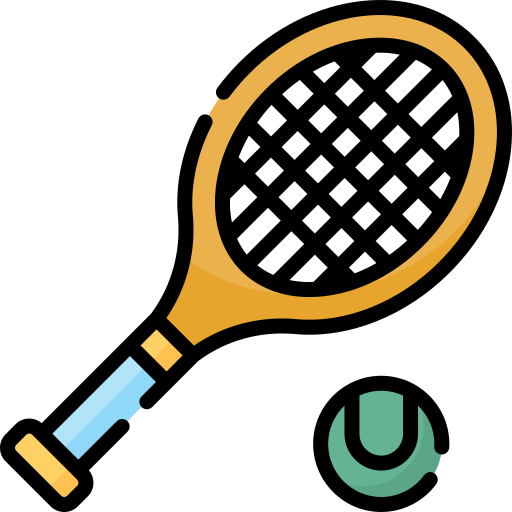 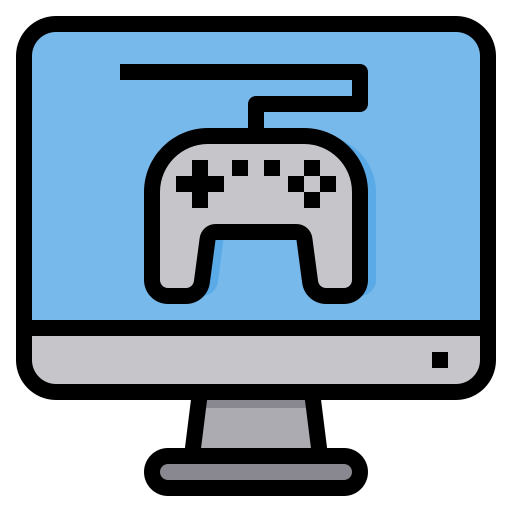 Tennis
Stock Discussion
Gaming
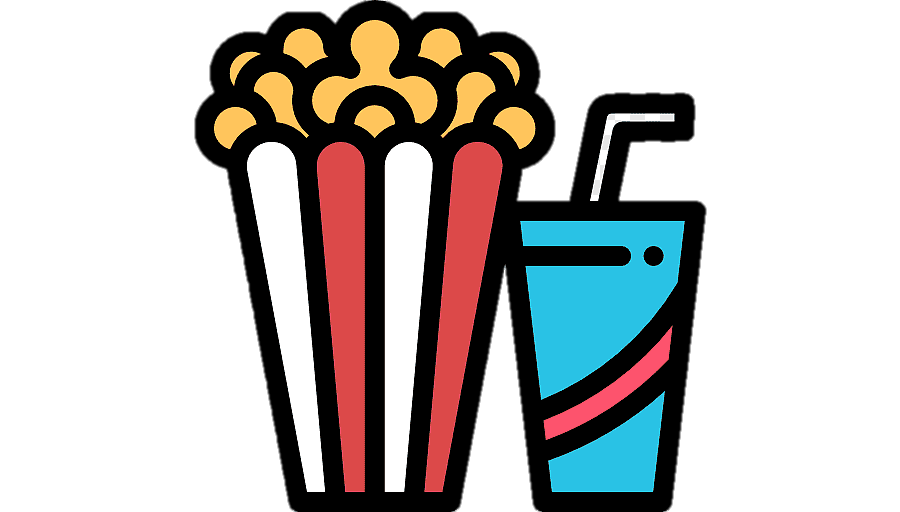 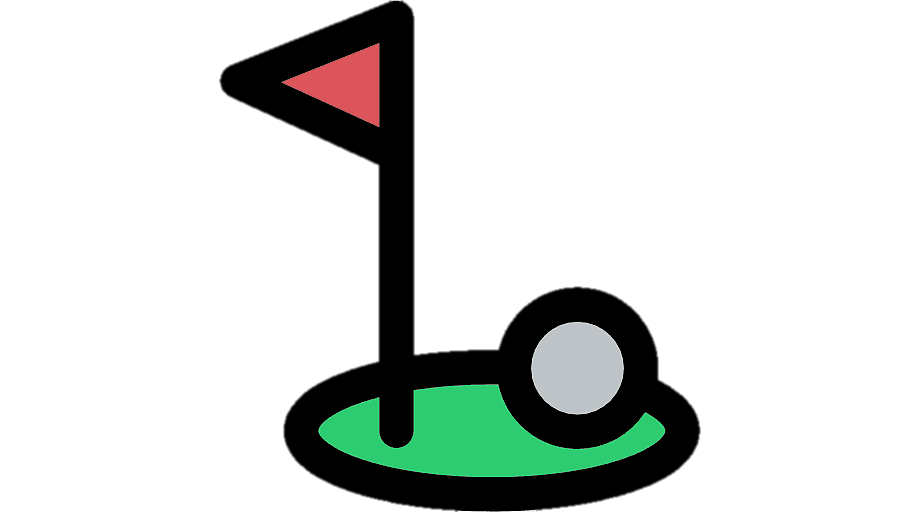 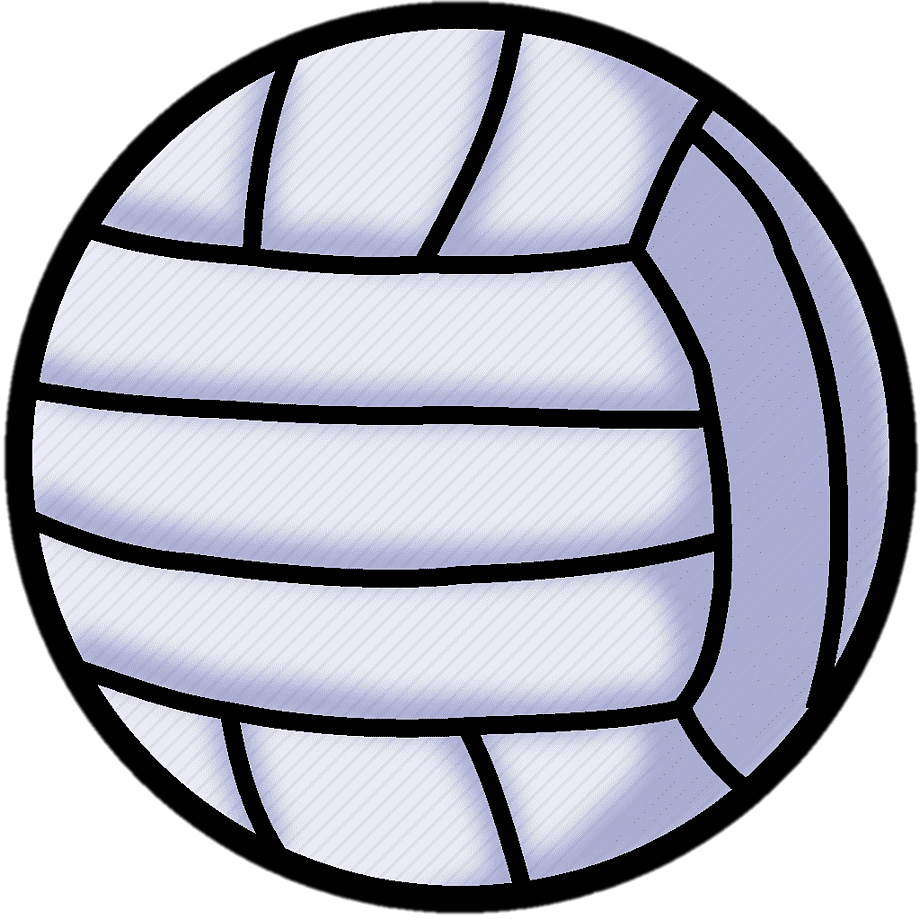 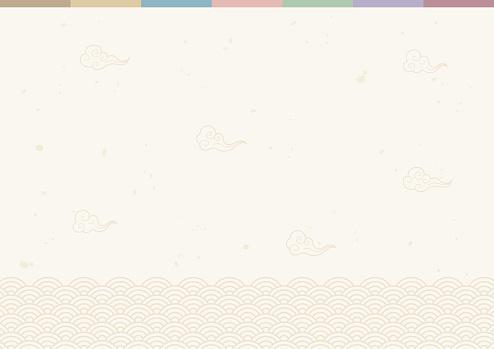 Dongari Updates
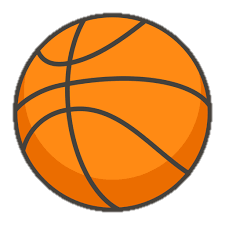 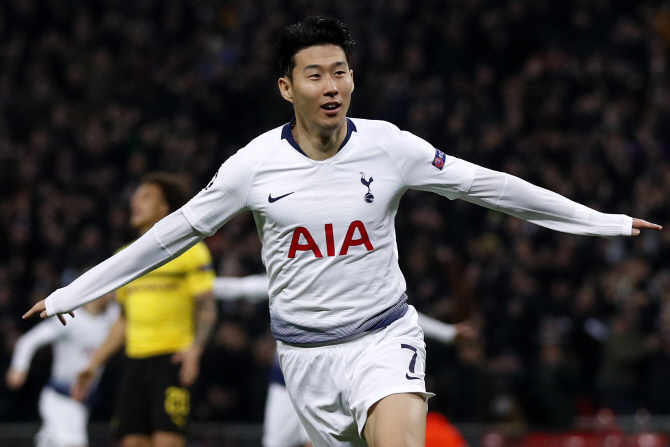 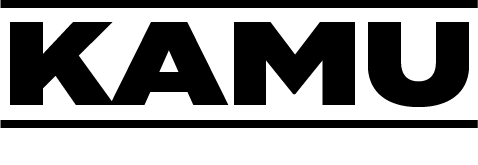 KAMU Dance Team
Red Devil FC
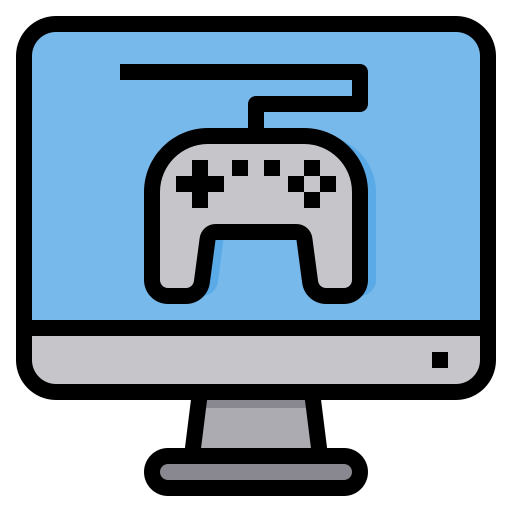 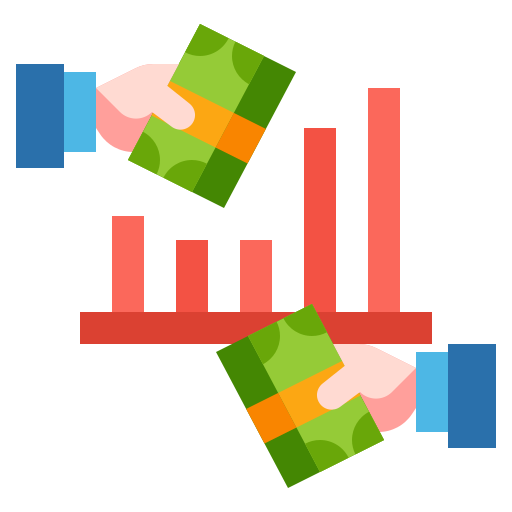 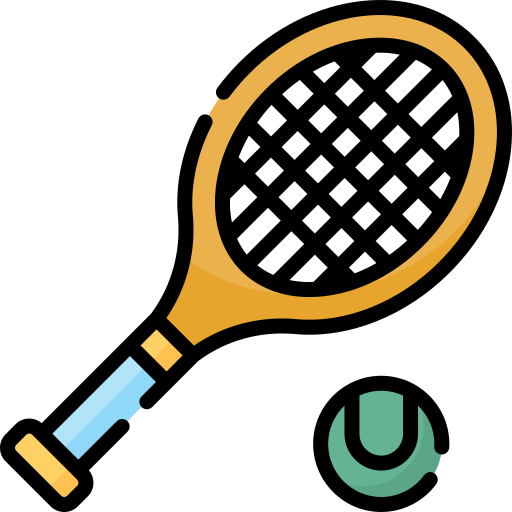 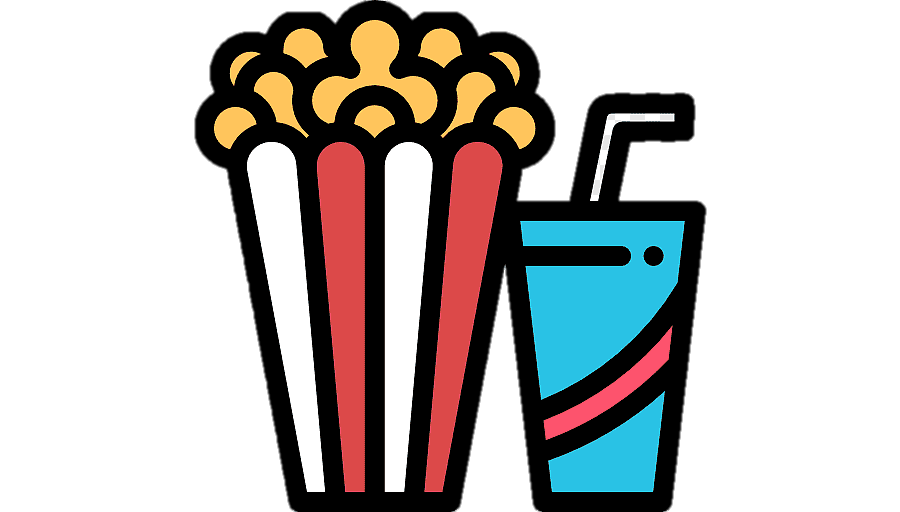 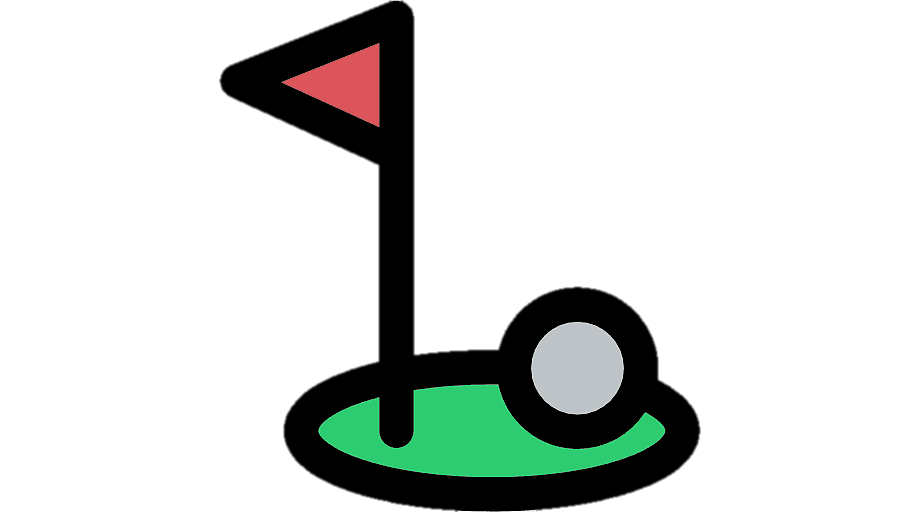 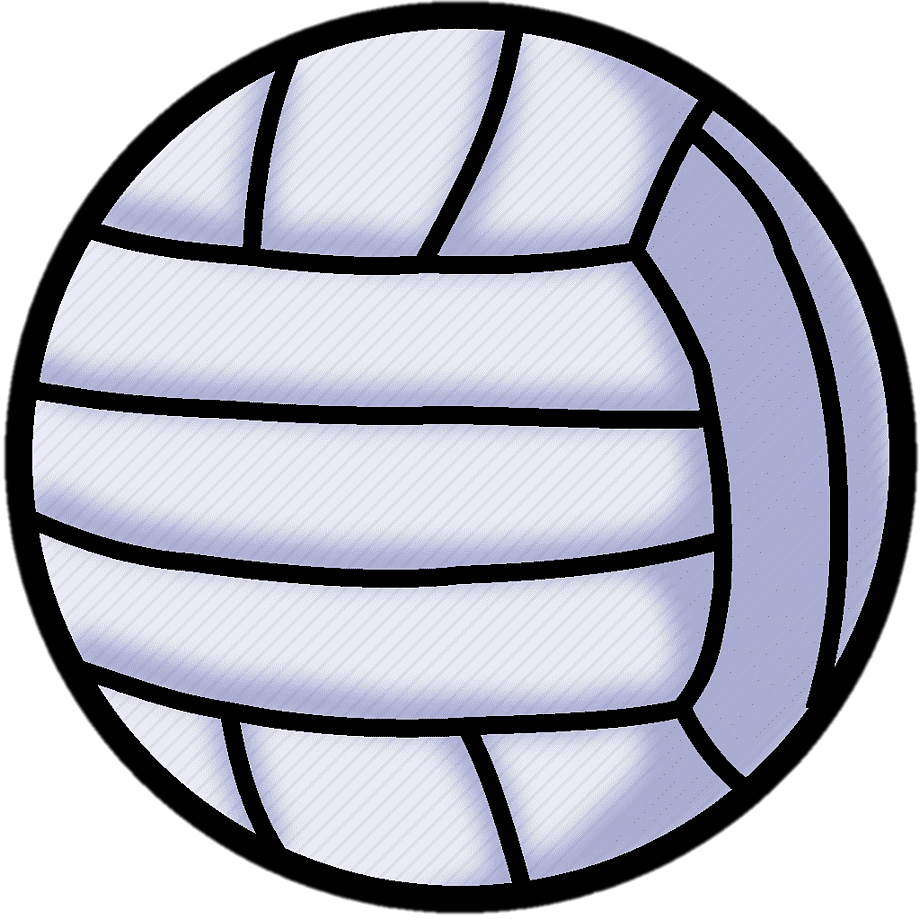 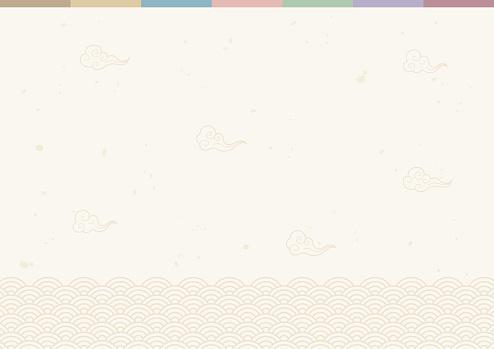 Thank You for Being a Leader!!
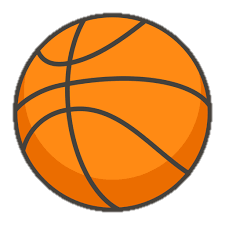 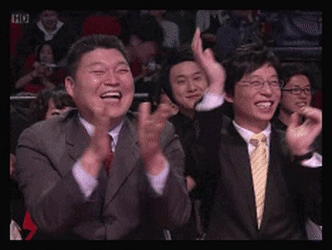 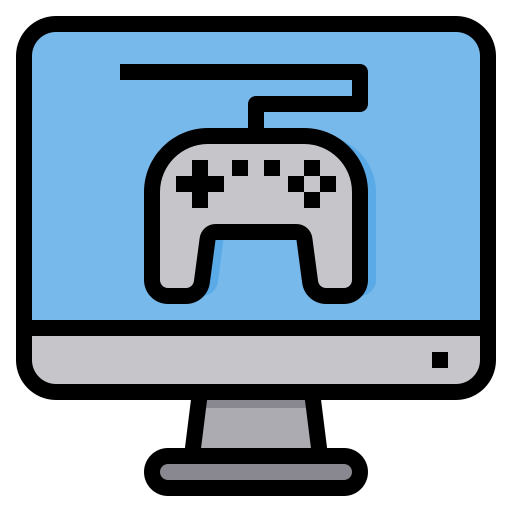 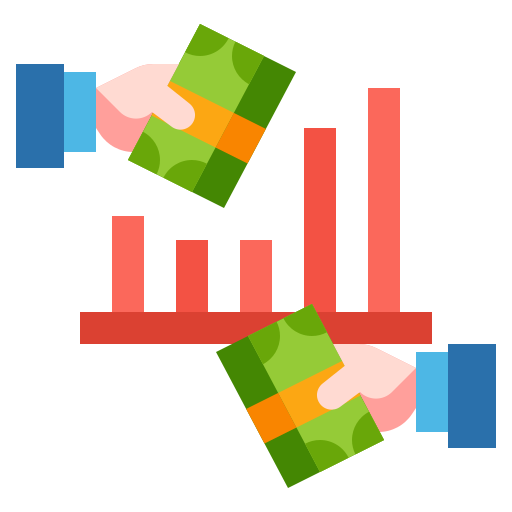 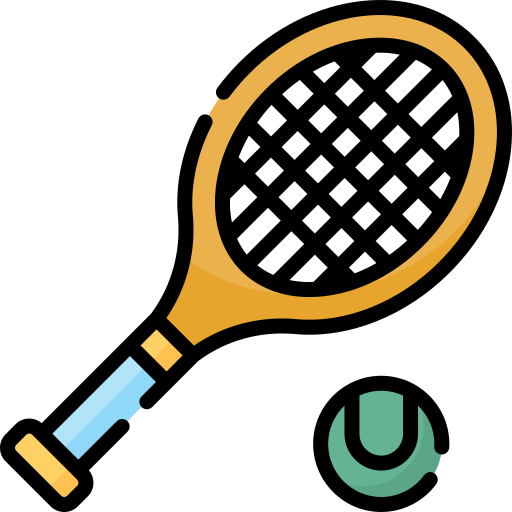 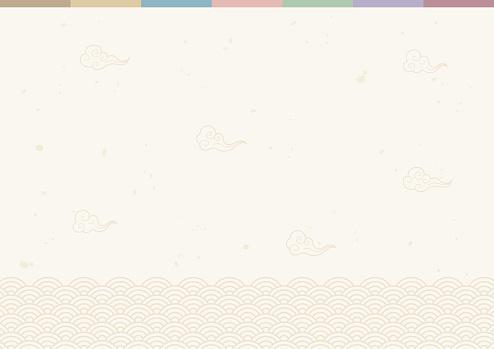 Dongari without Leaders
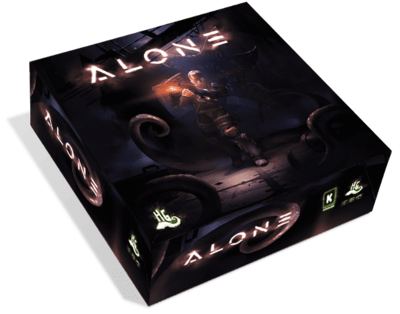 Need multiple Leaders!!
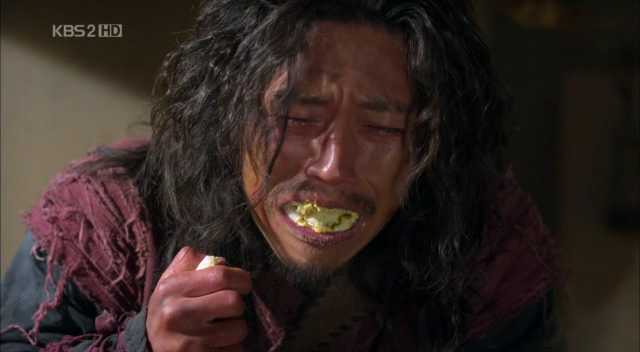 UKA Foodies
Board Game
43 members
17 members
Please apply for the LEADER position!!
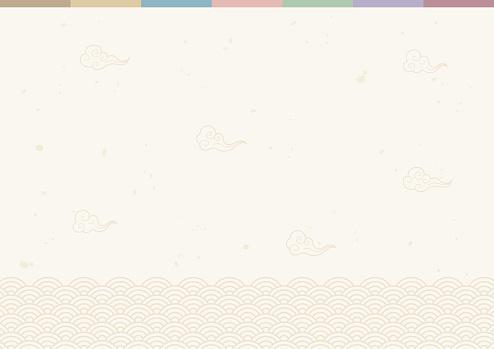 FAM-FAM Updates
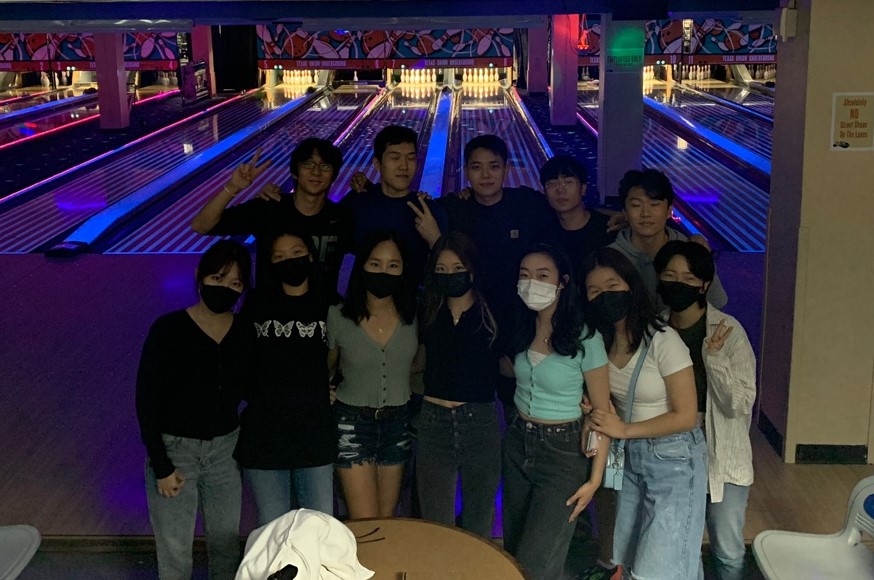 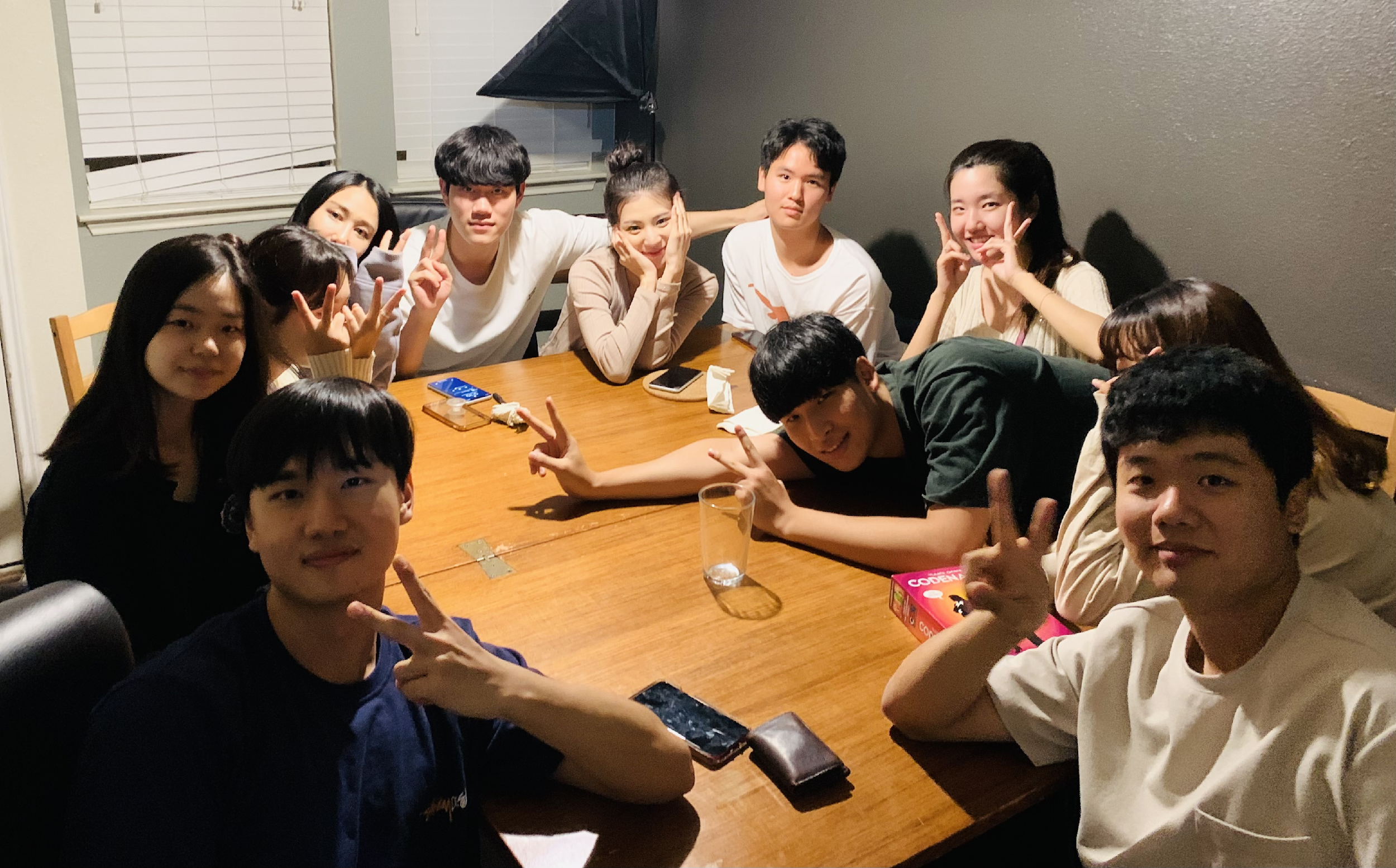 Please take a picture and send it to us!!
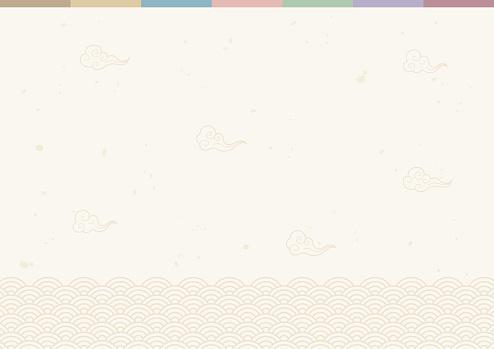 Retreat (MT) Announcement
오빠 달려~!
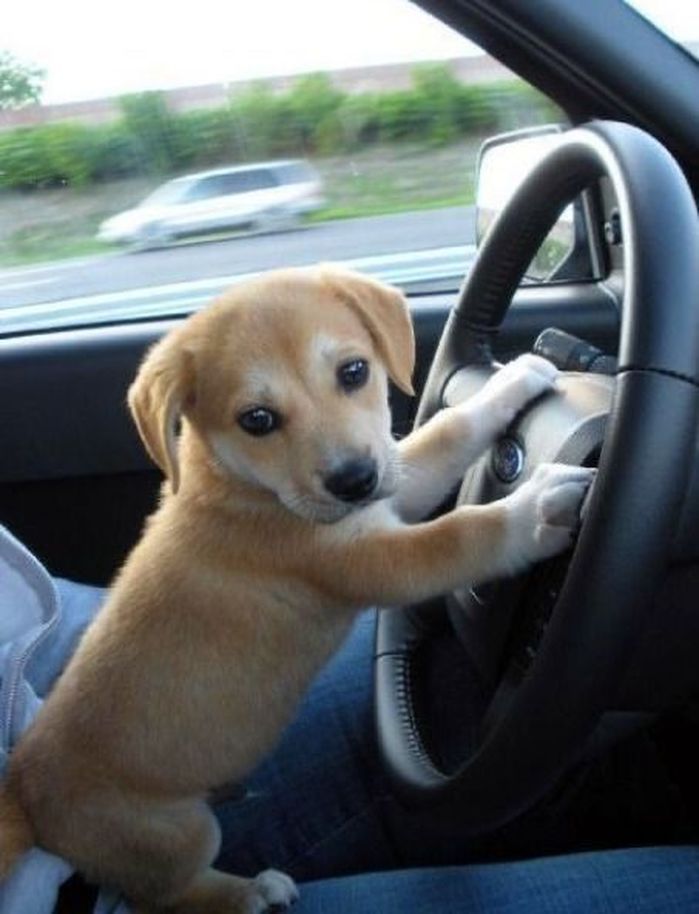 3PM Departing Teams
4PM Departing Teams
You can check your fellow passengers in MT group chat!
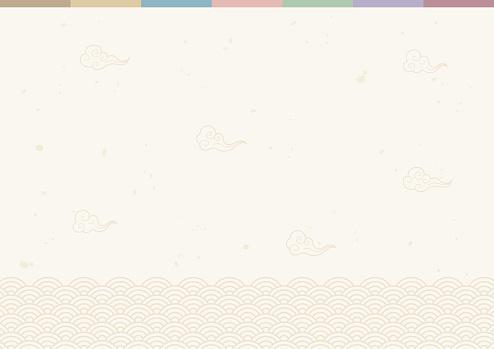 We Provide:
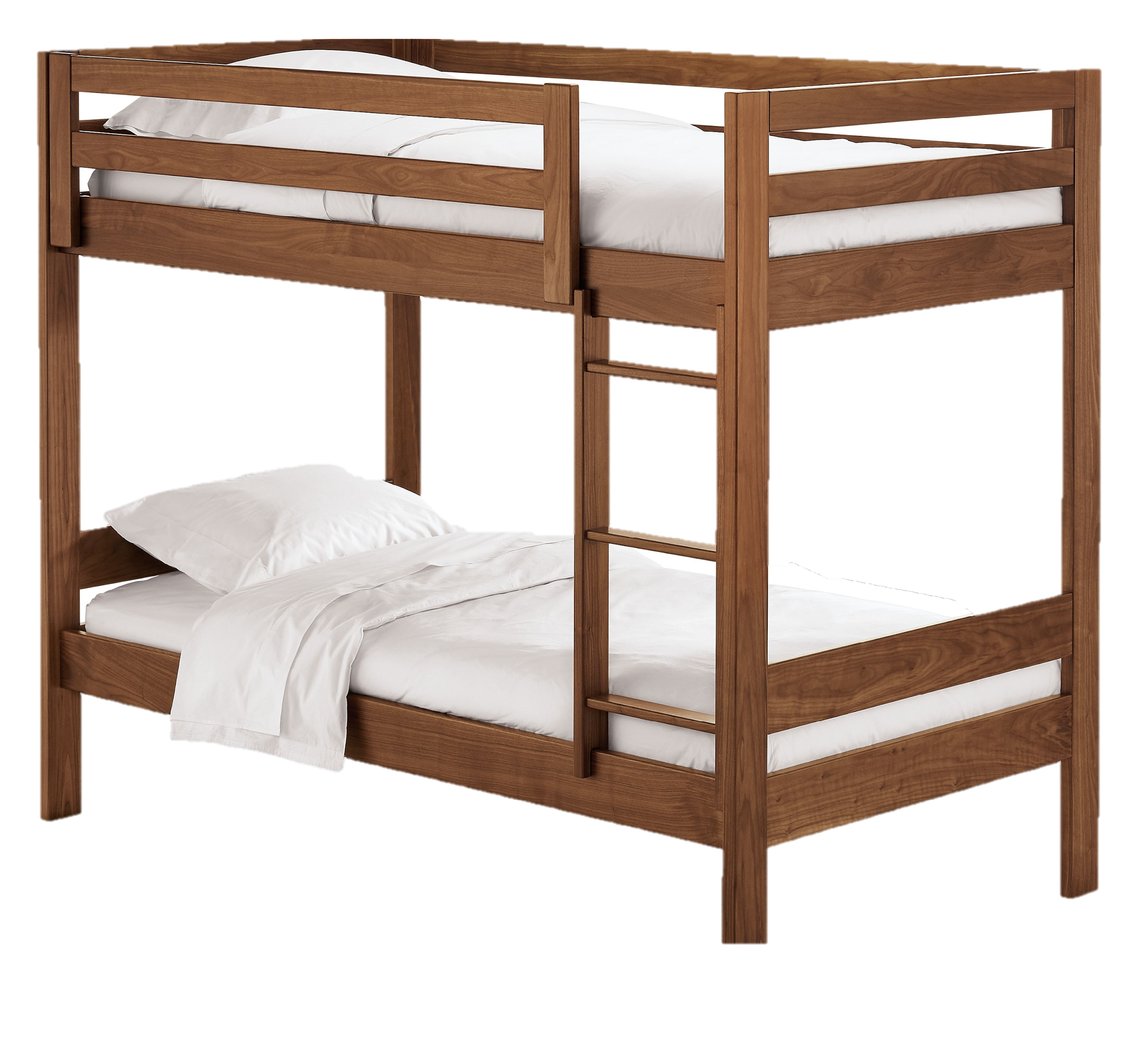 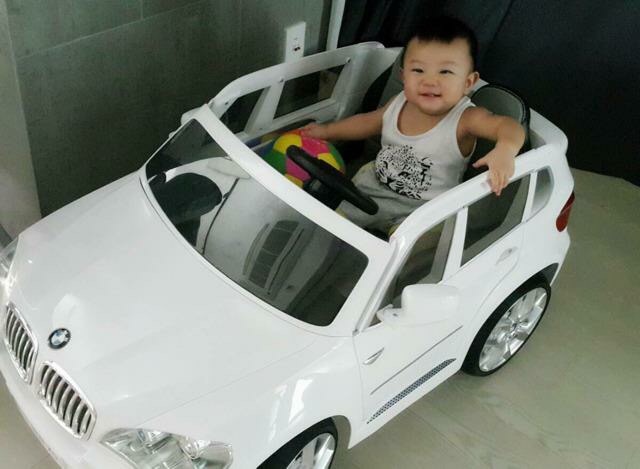 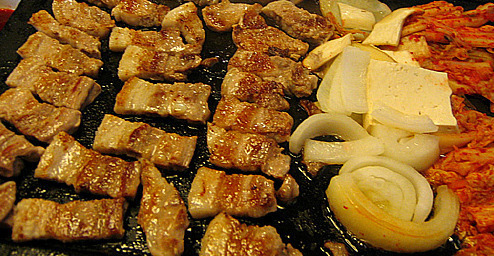 Ride
Bunk Beds
Food
(Dinner and Breakfast)
AND FUN TIME!!
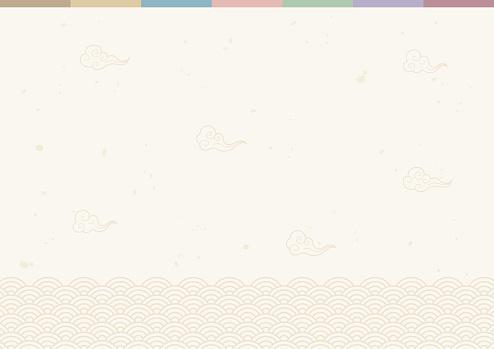 You Should Bring:
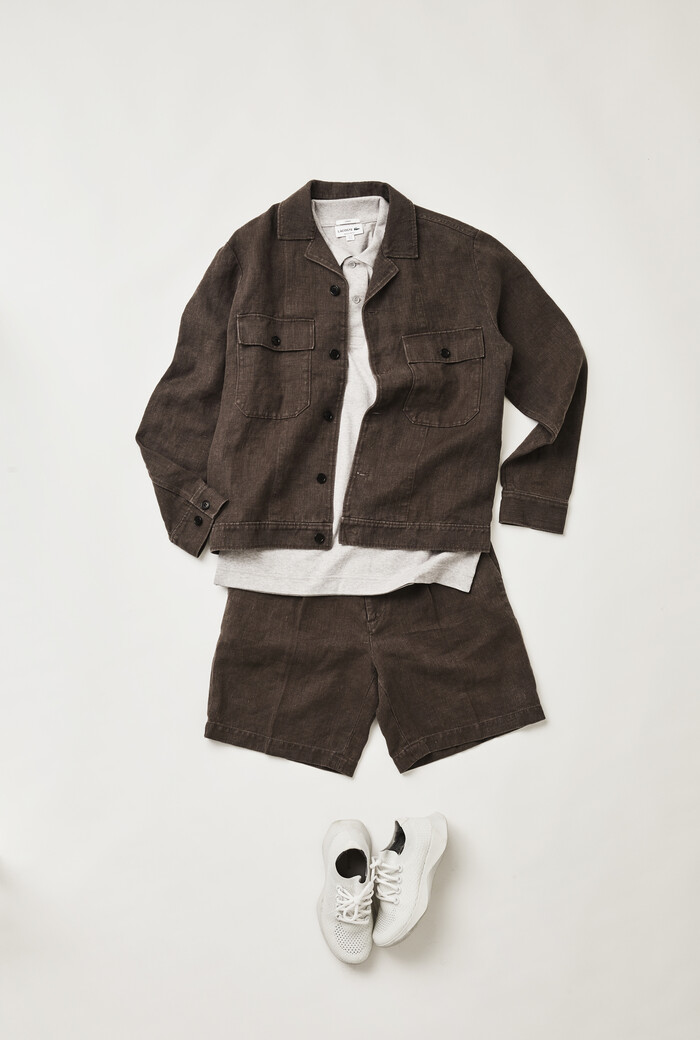 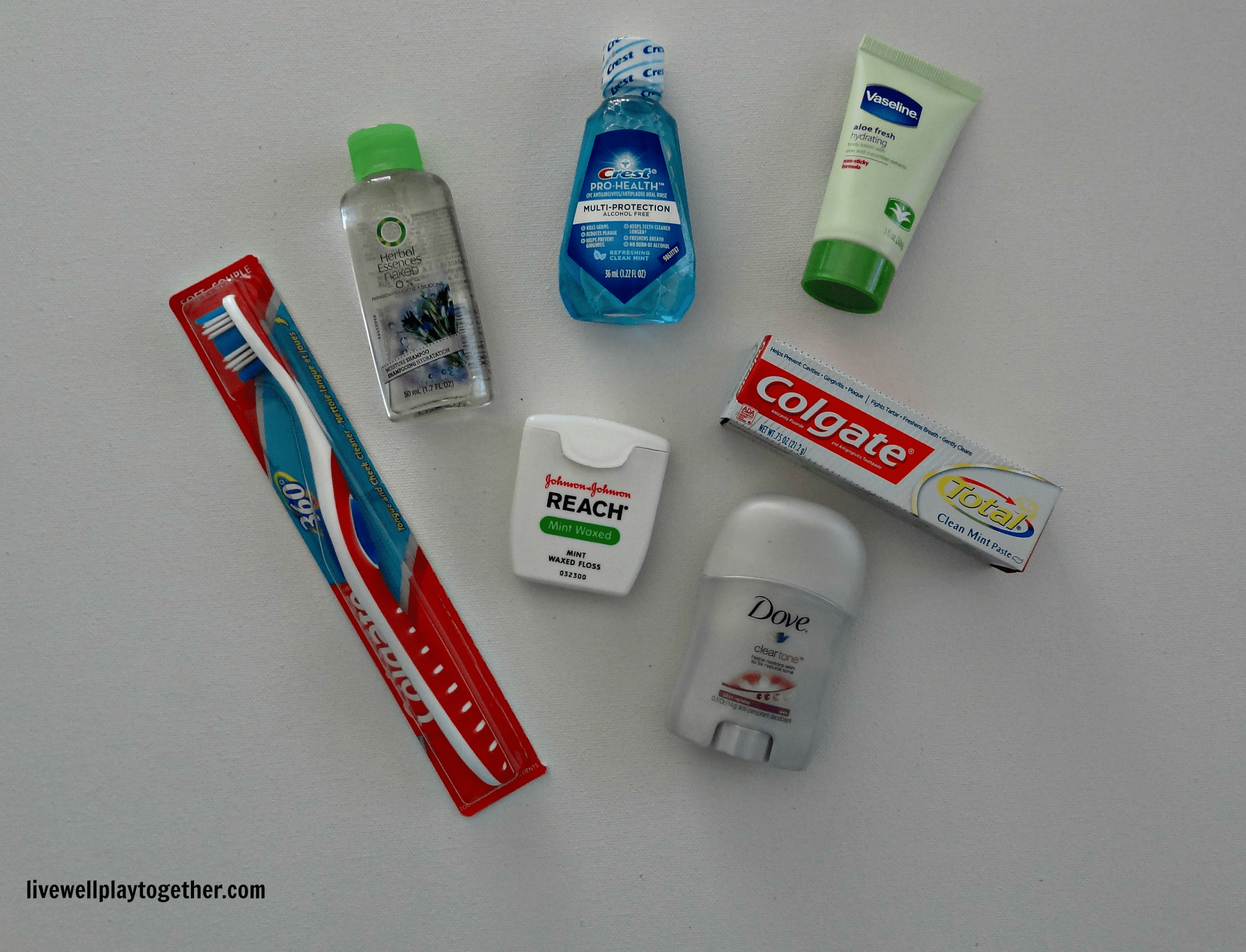 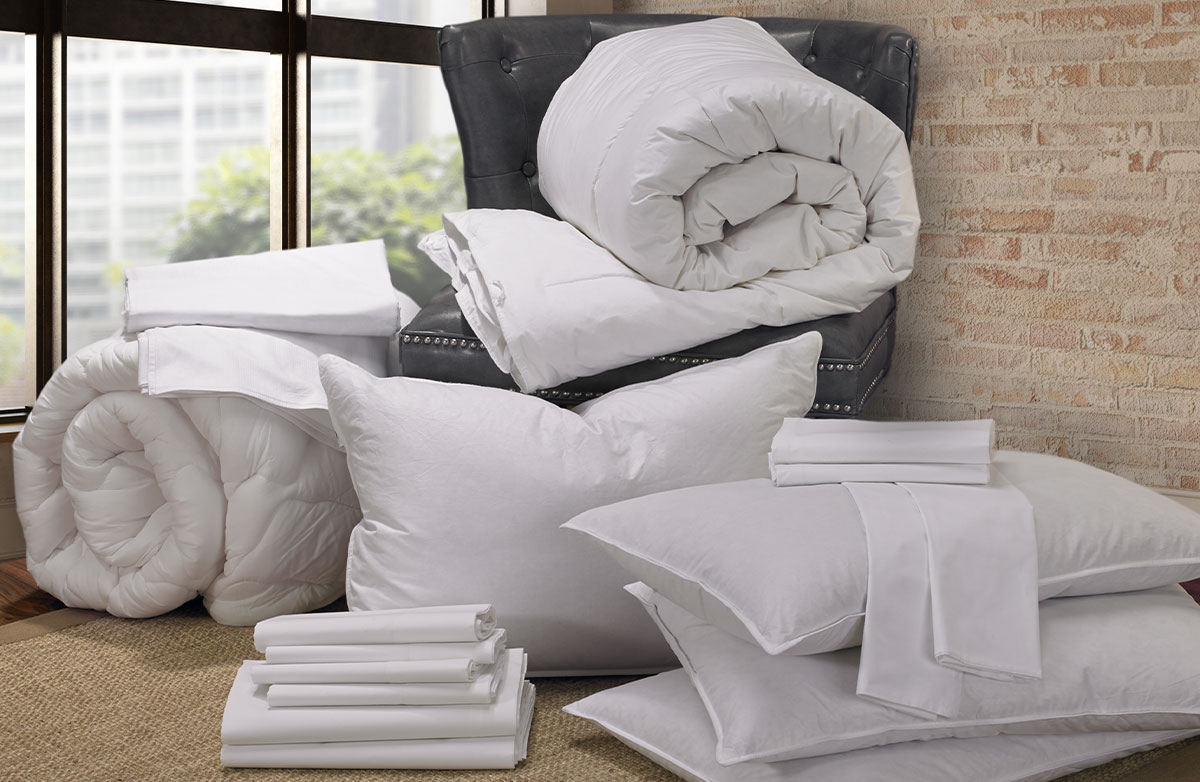 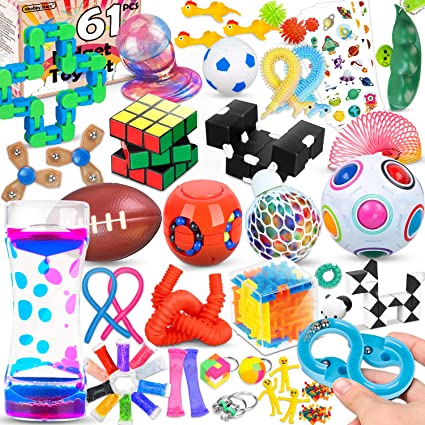 Clothes
Toiletry
(Including Towels)
Bedding
(Blanket and Pillow)
Anything you want
(ex. Basketball, guitar)
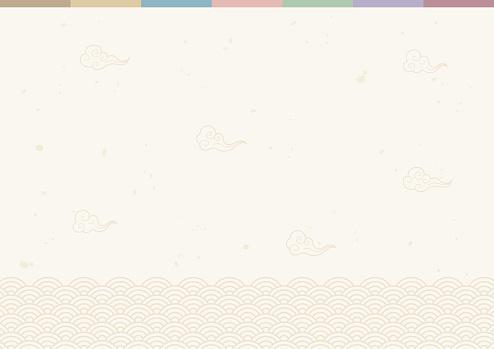 Administration Members
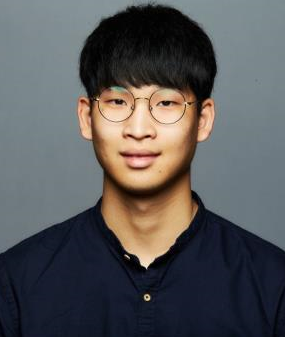 송재윤
Grace Park
Rachael Park
이상민
유동연
천예진
박상민
이도은
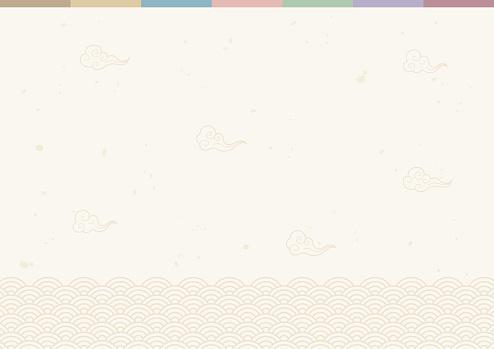 Administration Members
송재윤
Grace Park
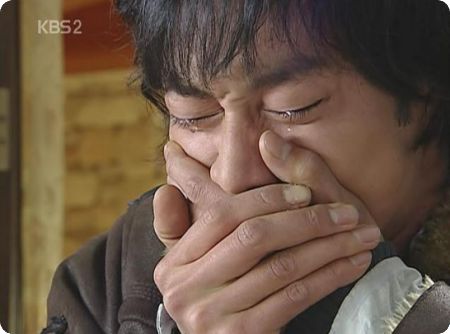 Rachael Park
이상민
유동연
천예진
이도은
박상민
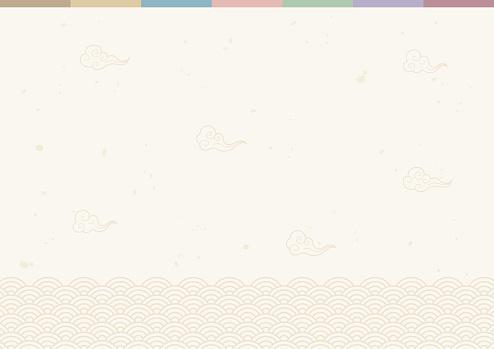 Operation Members
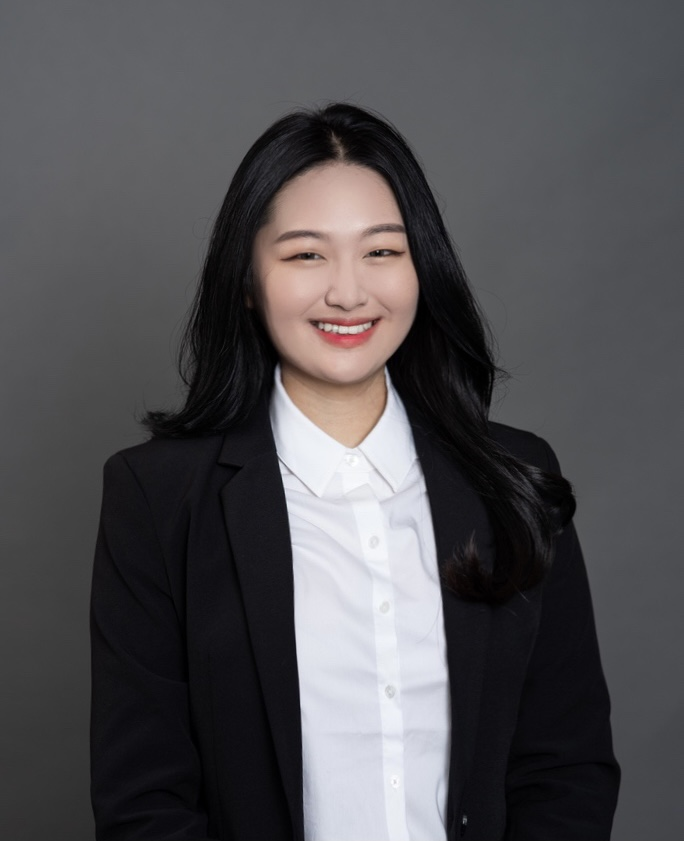 Abby Woo
강혜원
김선우
정나원
윤지연
최아연
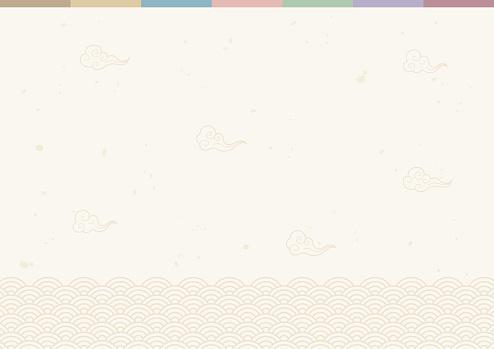 Marketing Members
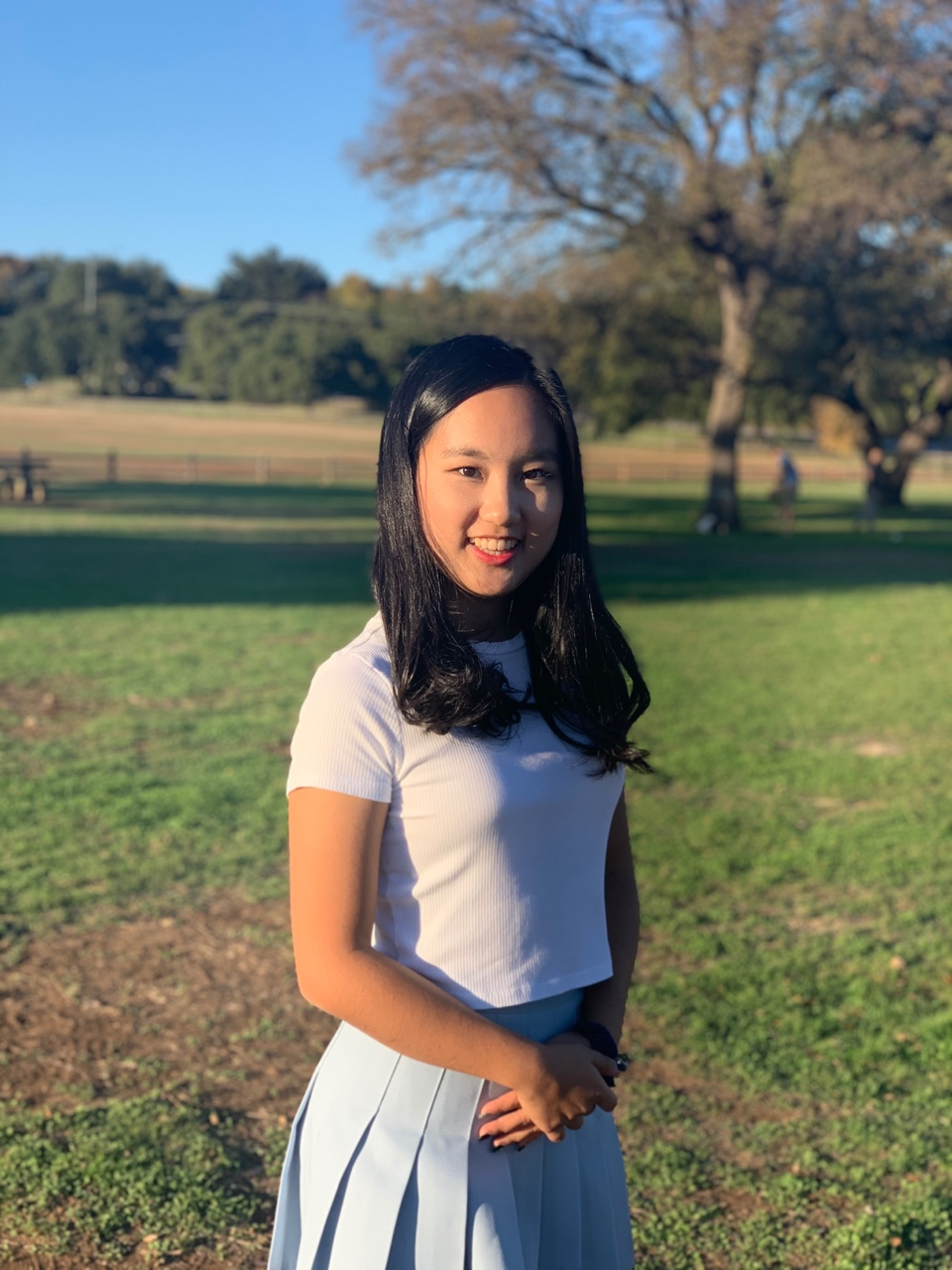 노회창
Sarah Lee
이채원
신희빈
홍영찬
천정명
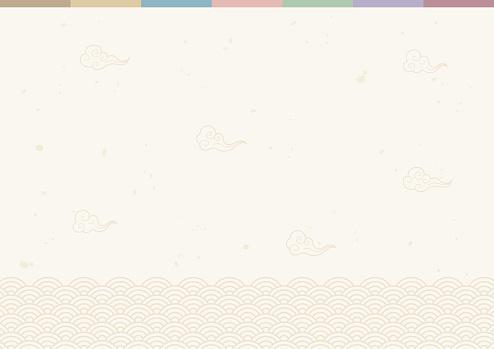 Finance Members
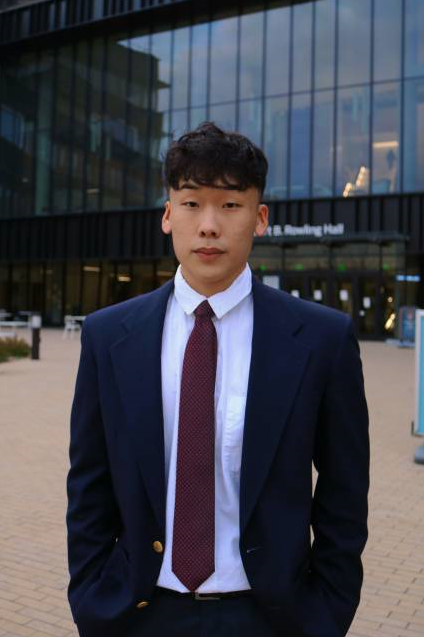 신수민
문나영
최연서
임준영
김수빈
정혁주
이유리
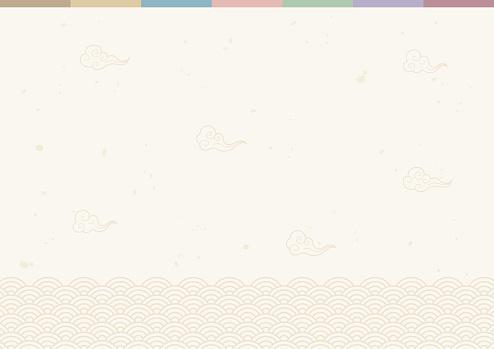 Informatics Members
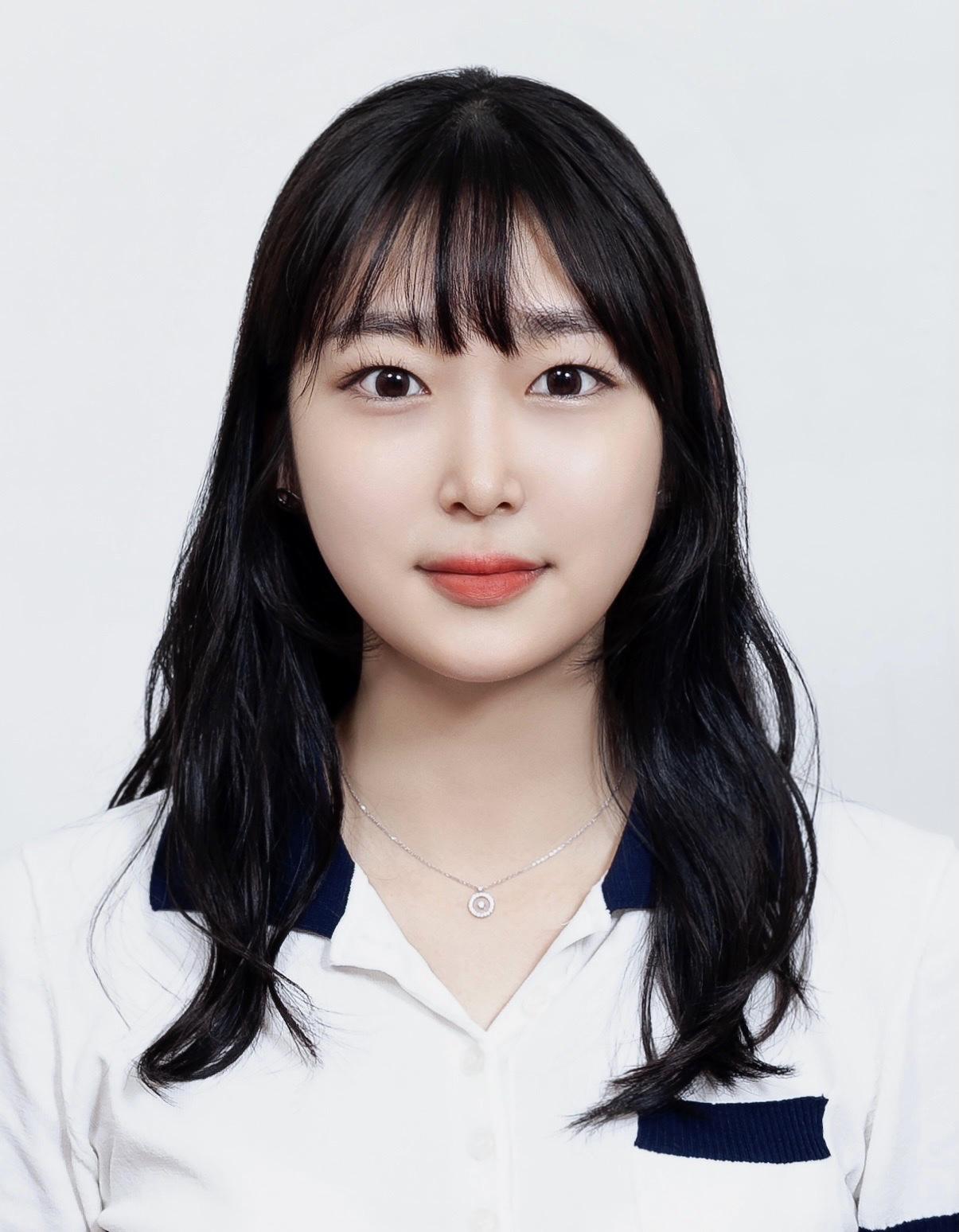 윤태균
고은하
하태민
이민호
이수경
오진우
Partnership
Longhorns.kr
Longhorns.kr
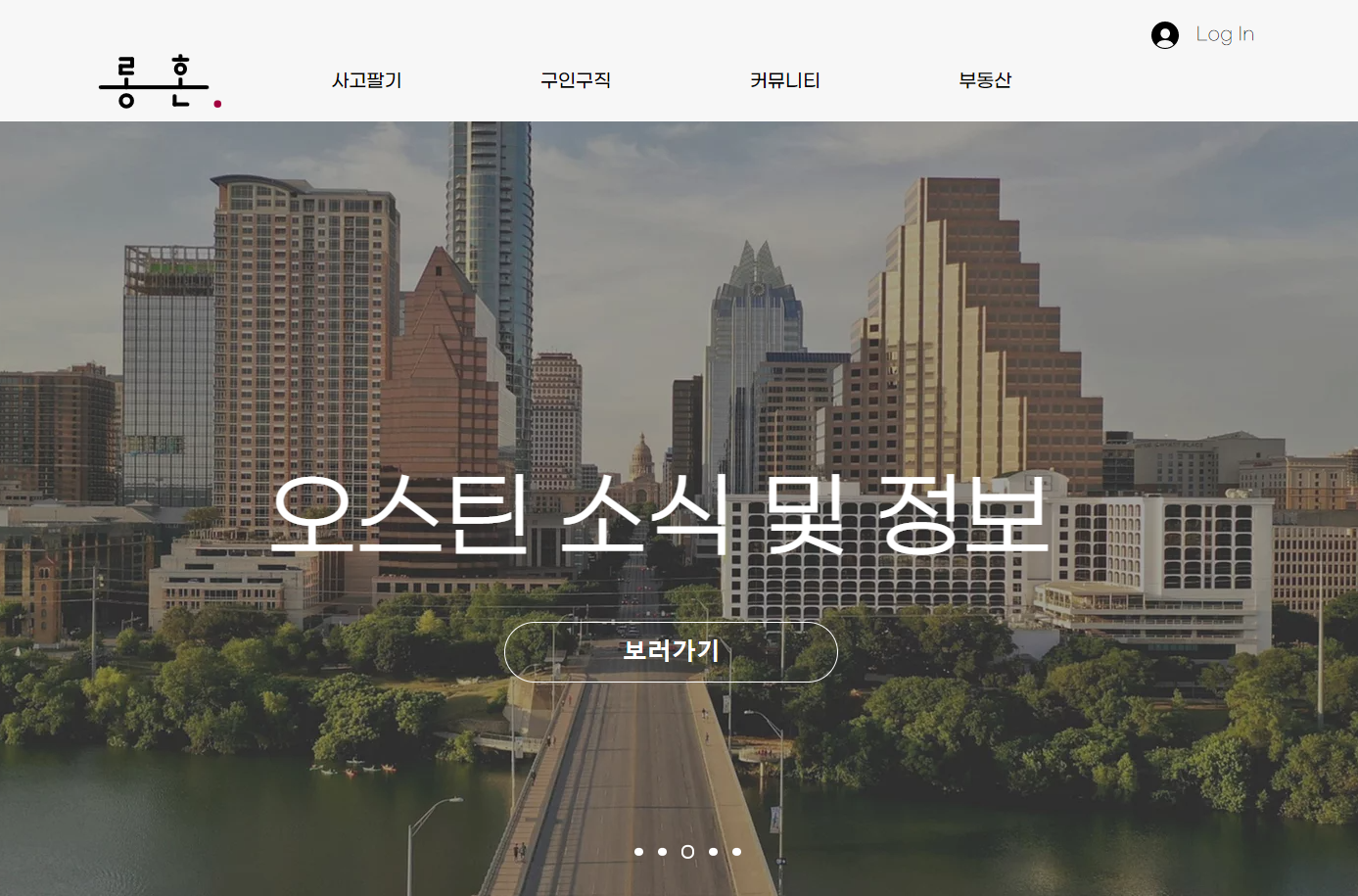 Longhorns.kr
Local News and Information Updates
Used Goods Buy/Sell (+Local Delivery Service)
Korean Vendors Coupon Event
Job Postings
AUSTIN Korean Community Website
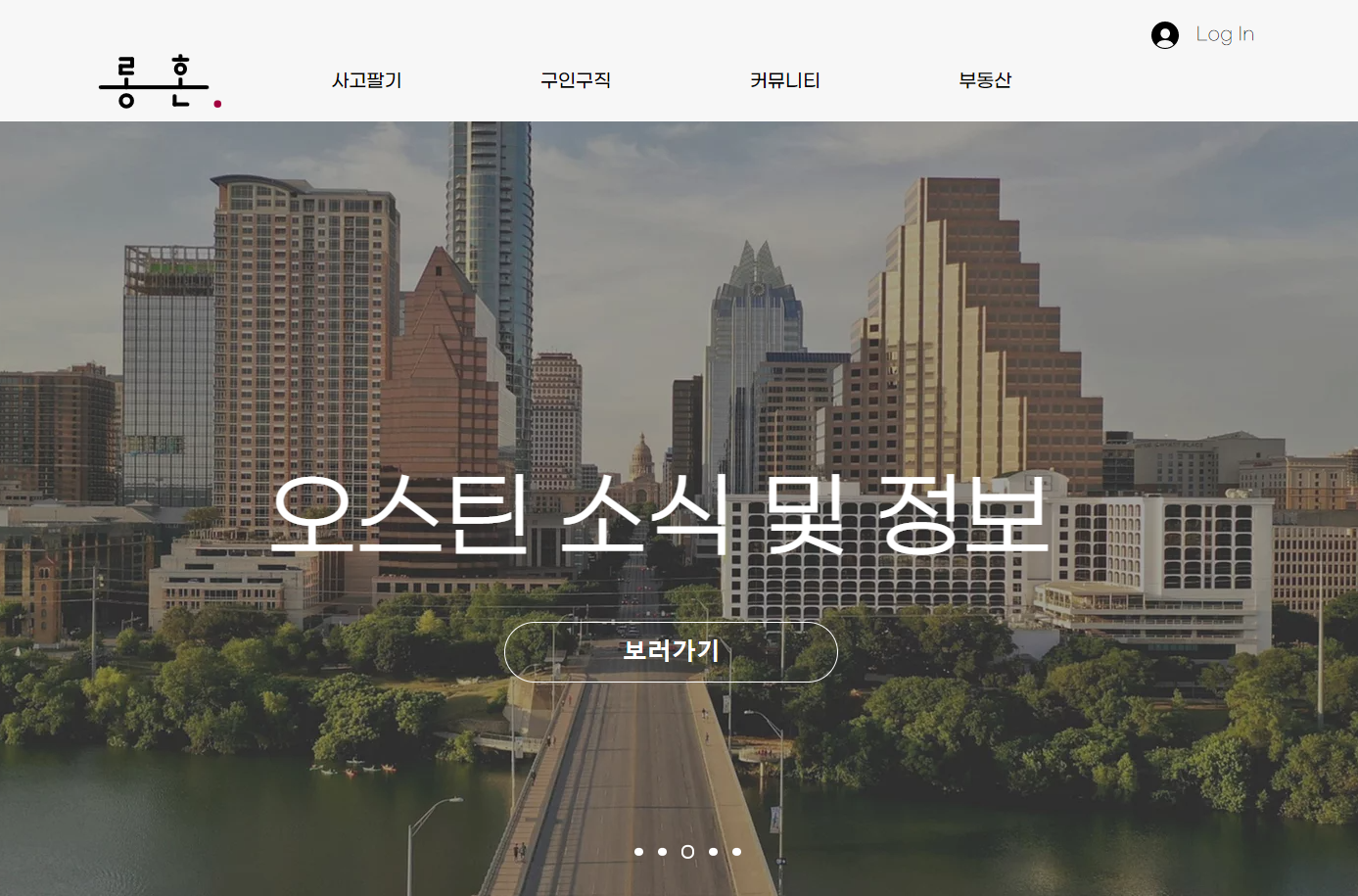 Coupon Event
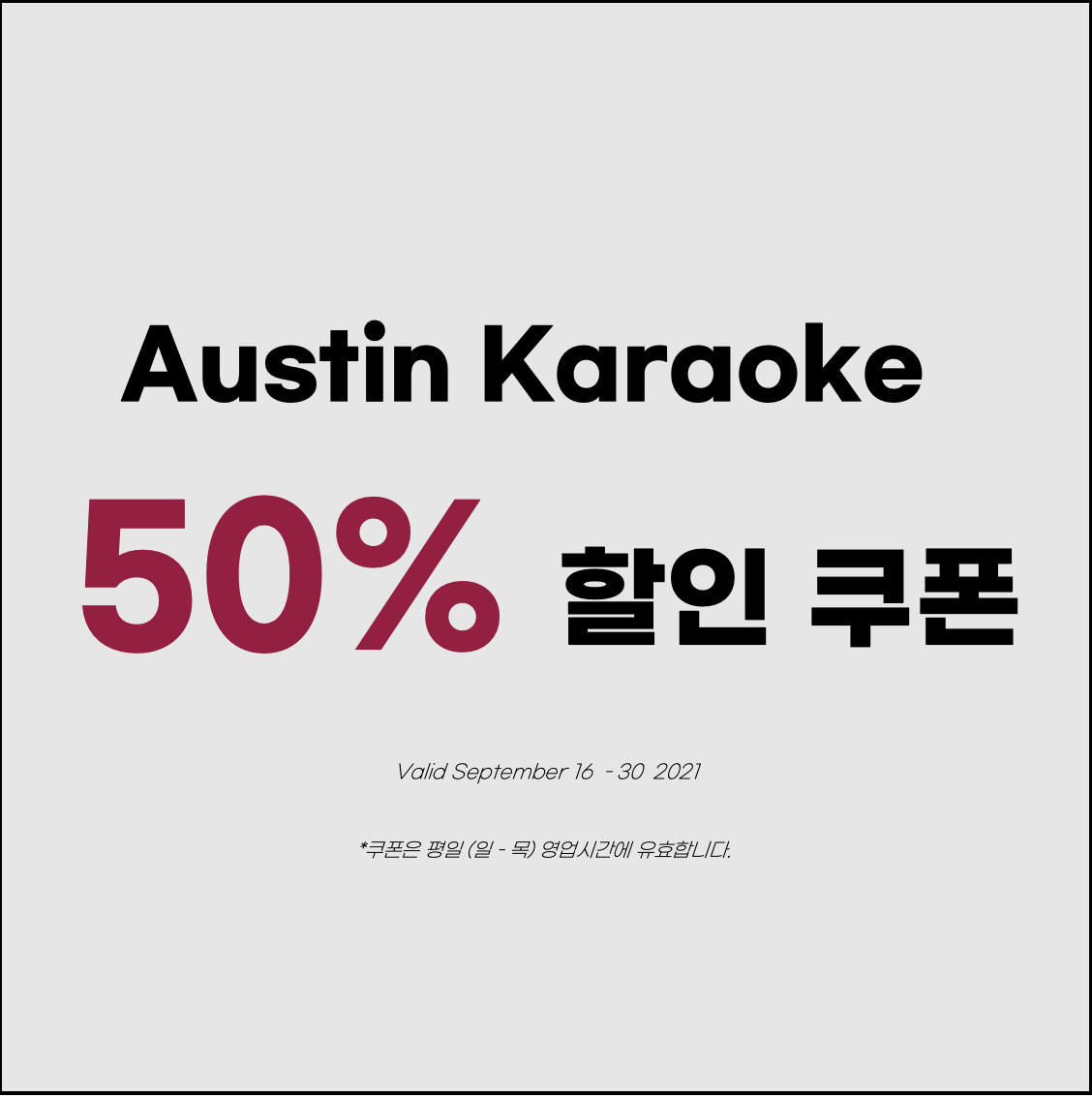 Coupon Event
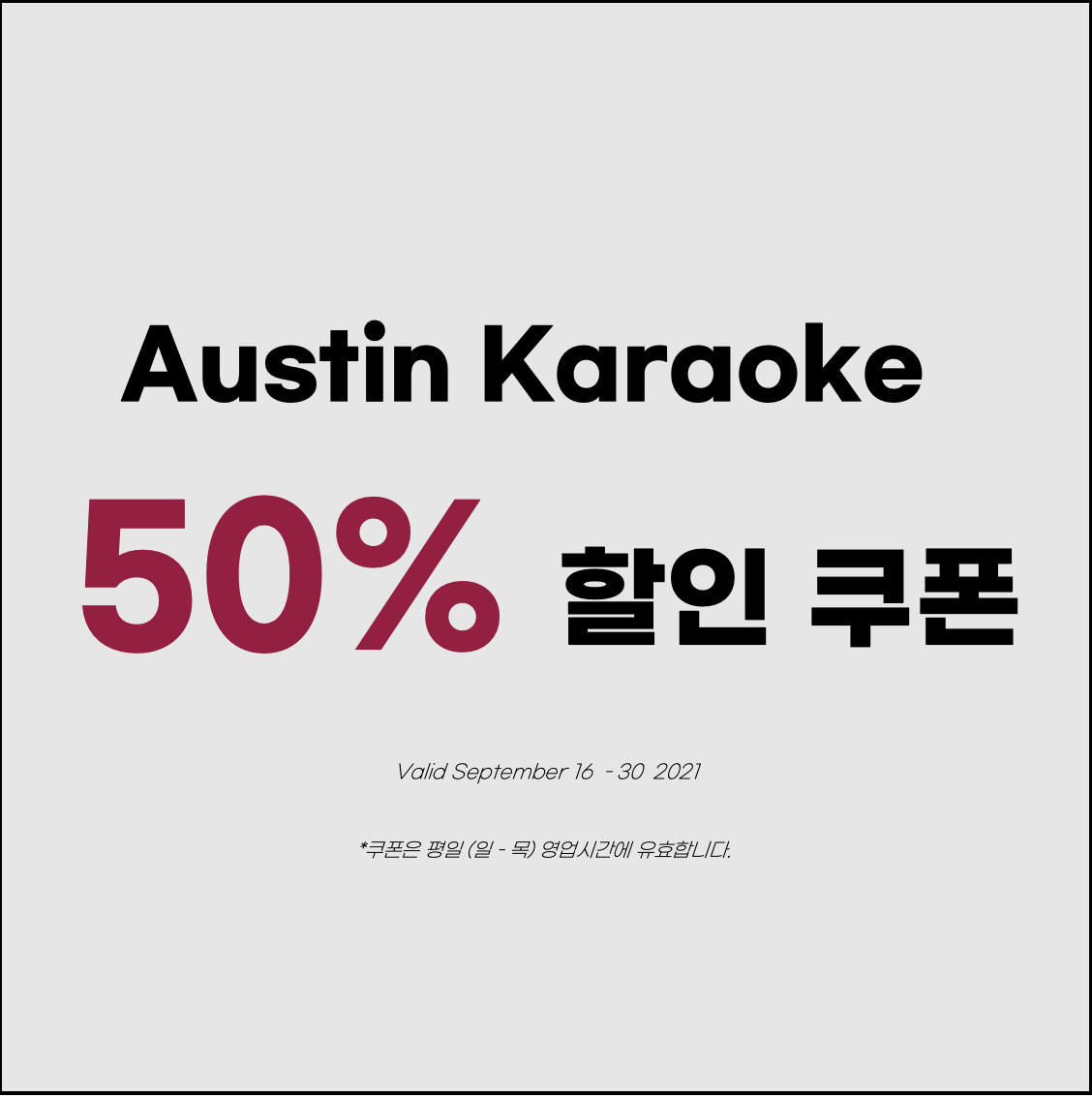 Event Period: 9/16 – 9/30
First come, First served for only 100 people
How to Participate?
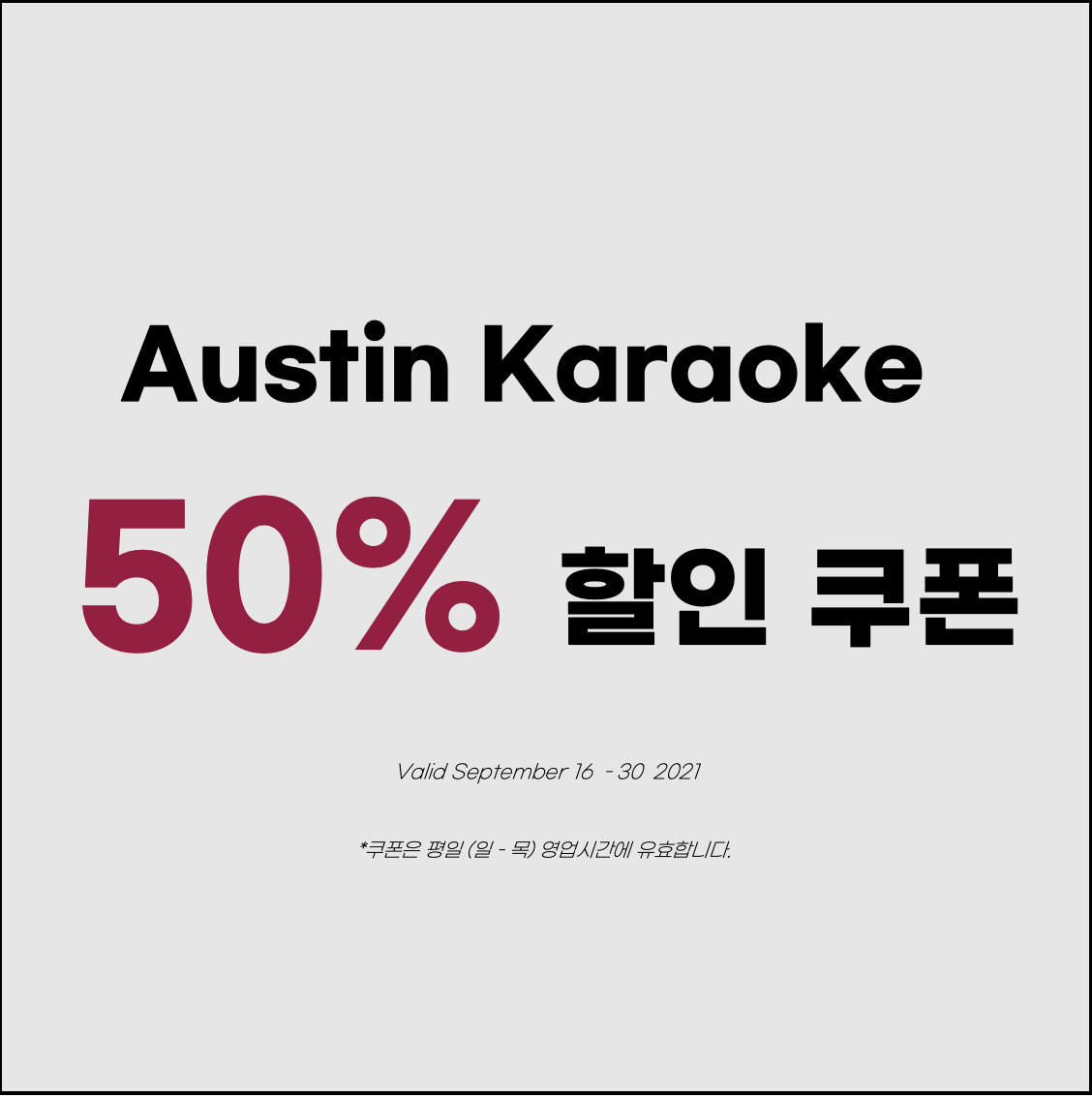 1. Leave a “UKA” comment on the discount coupon post on longhorns.kr (롱혼)
2. Send screenshots of comments on KakaoTalk (@longhorns)
How to Participate?
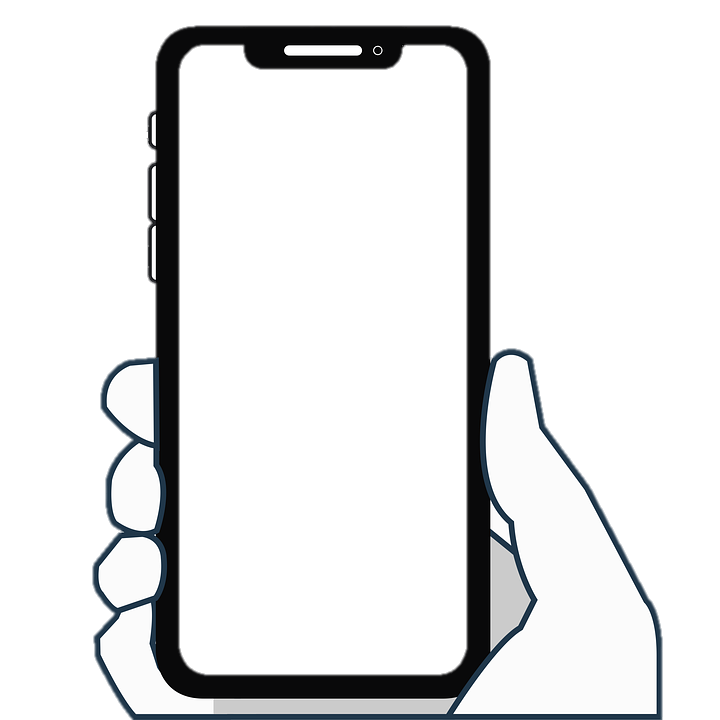 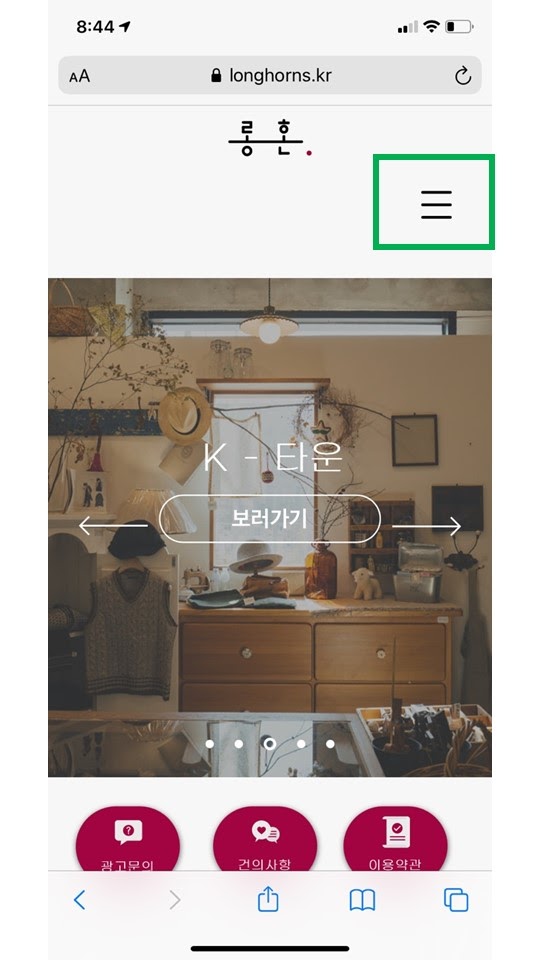 How to Participate?
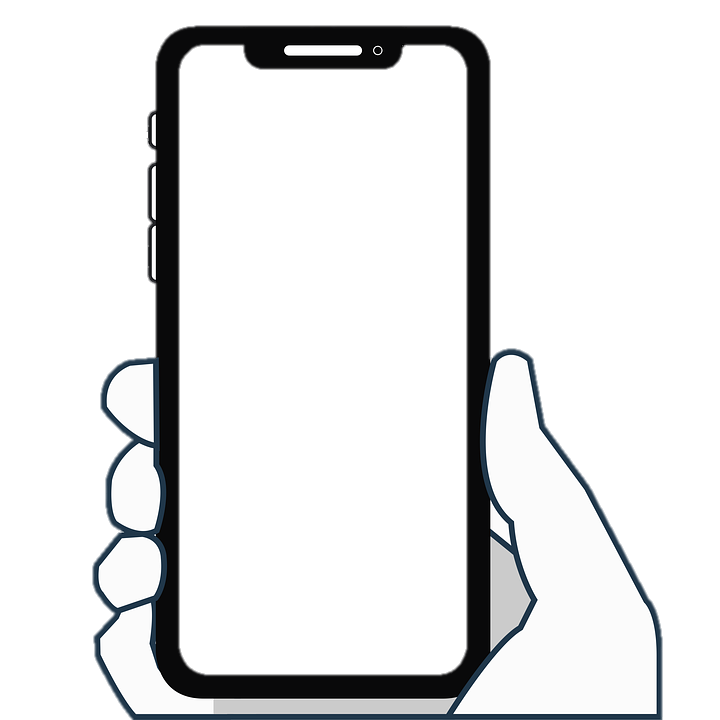 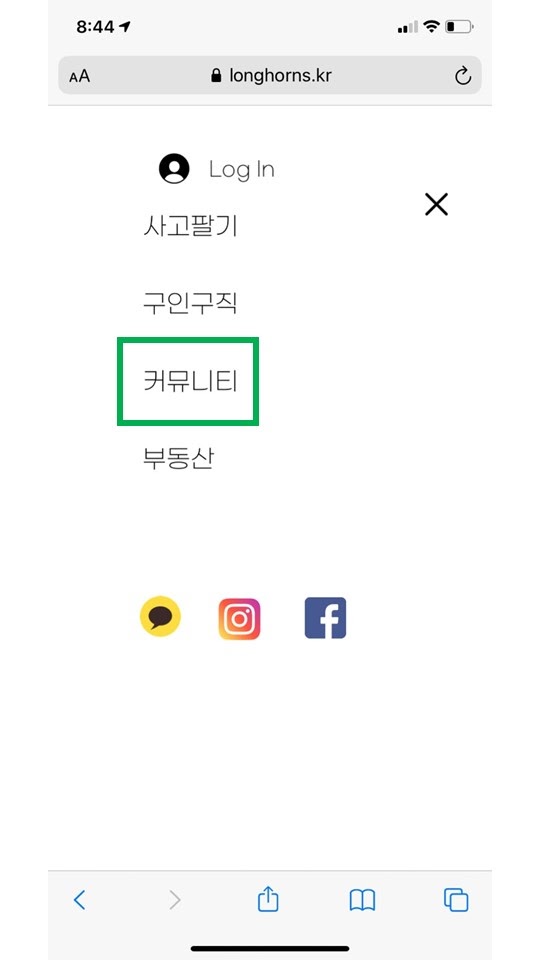 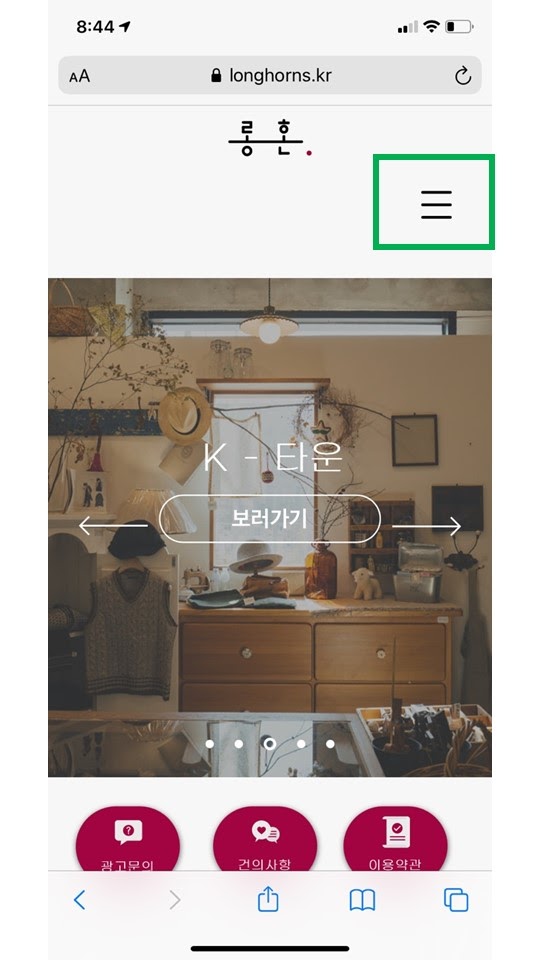 How to Participate?
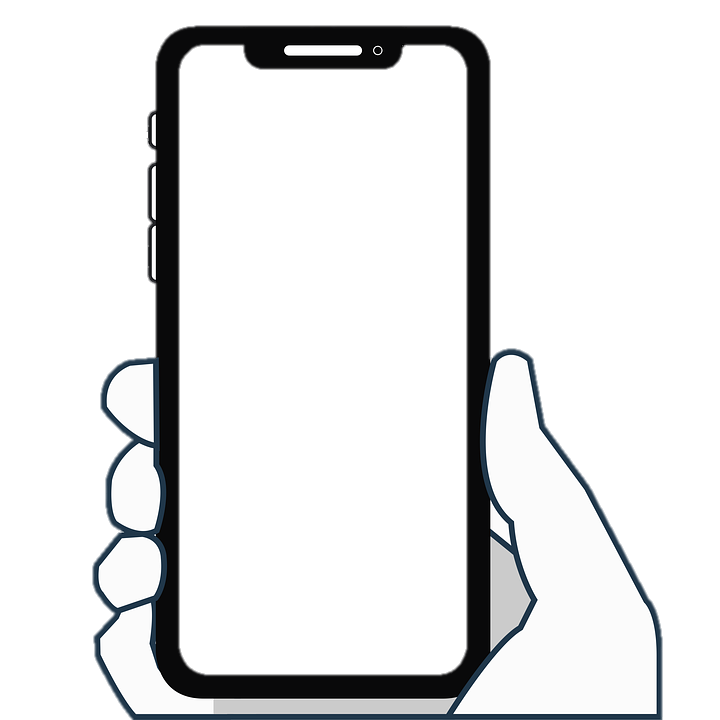 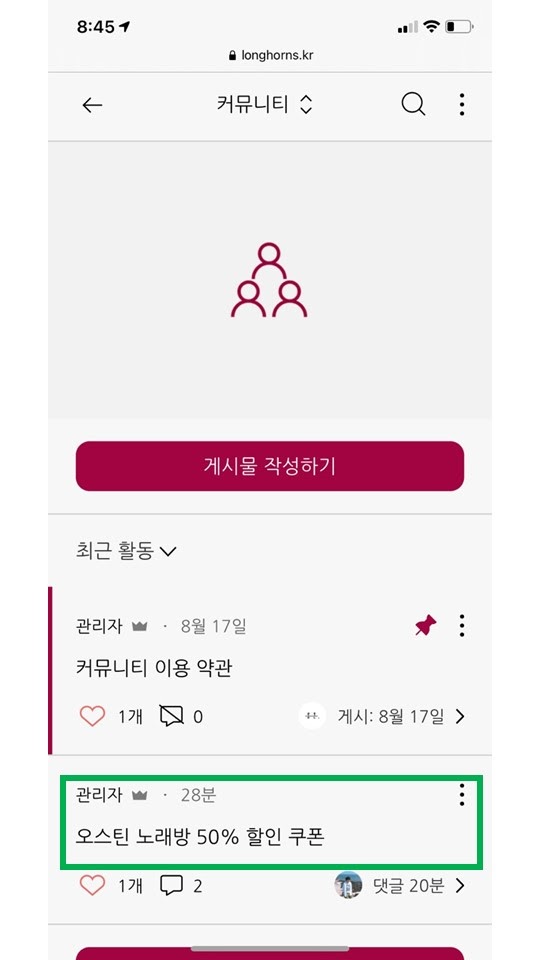 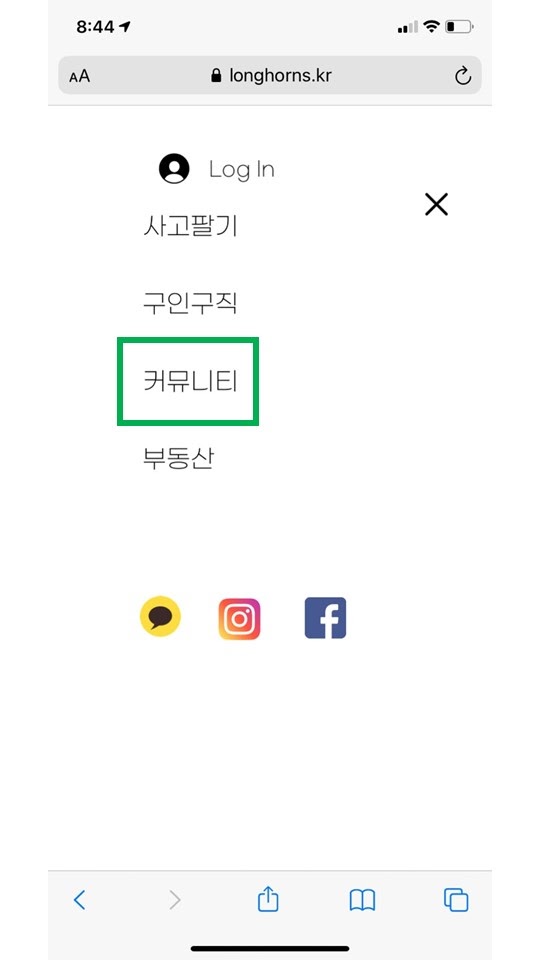 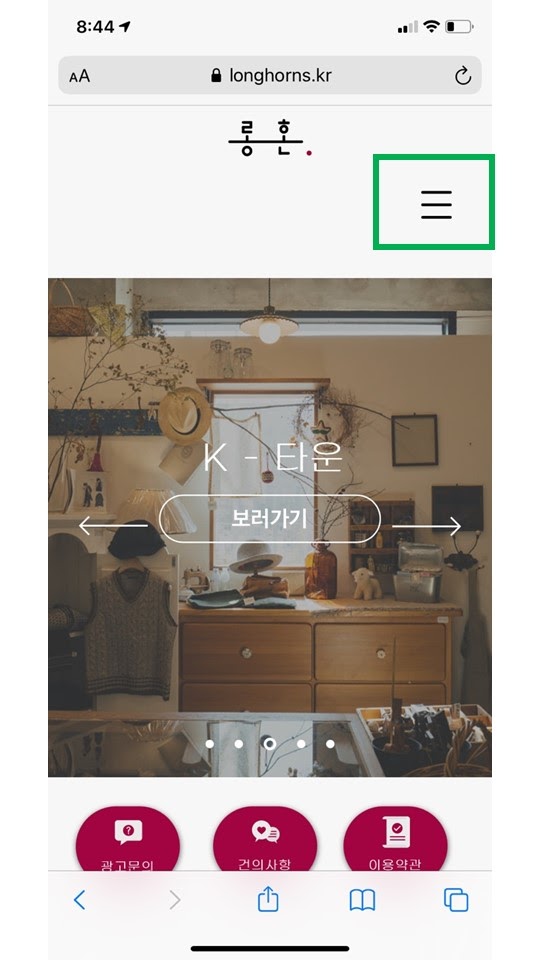 How to Participate?
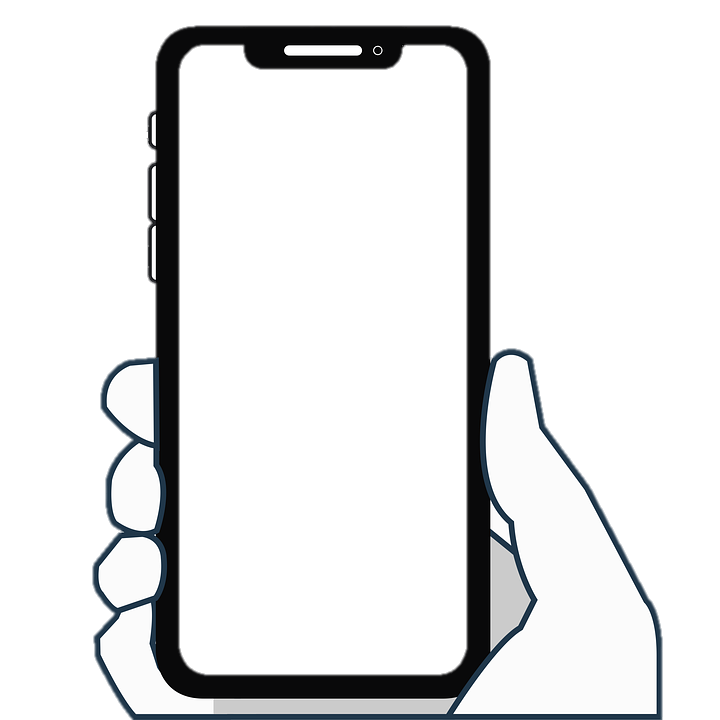 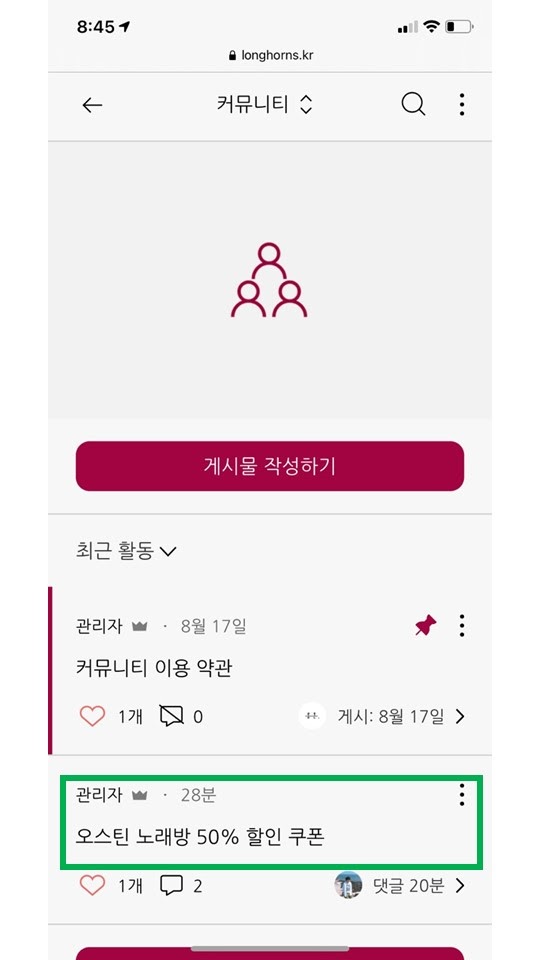 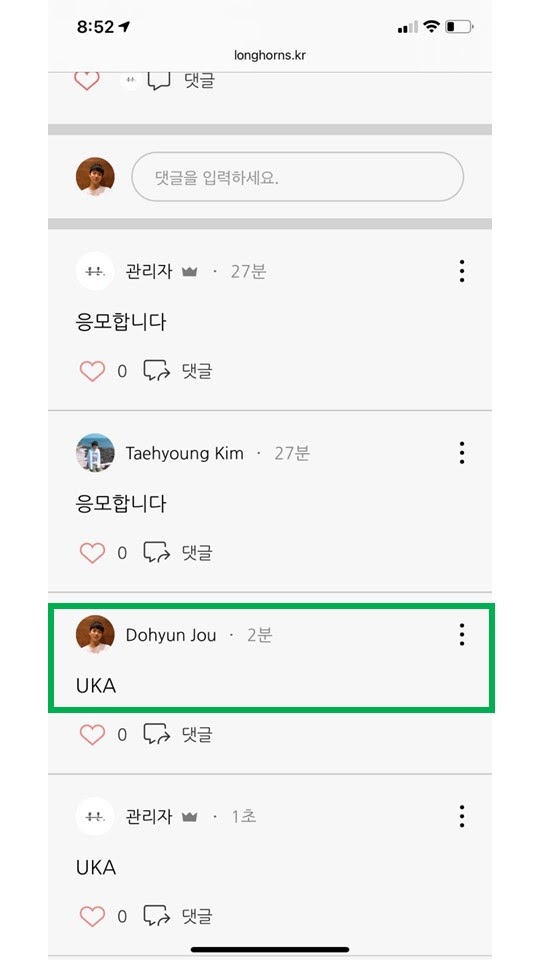 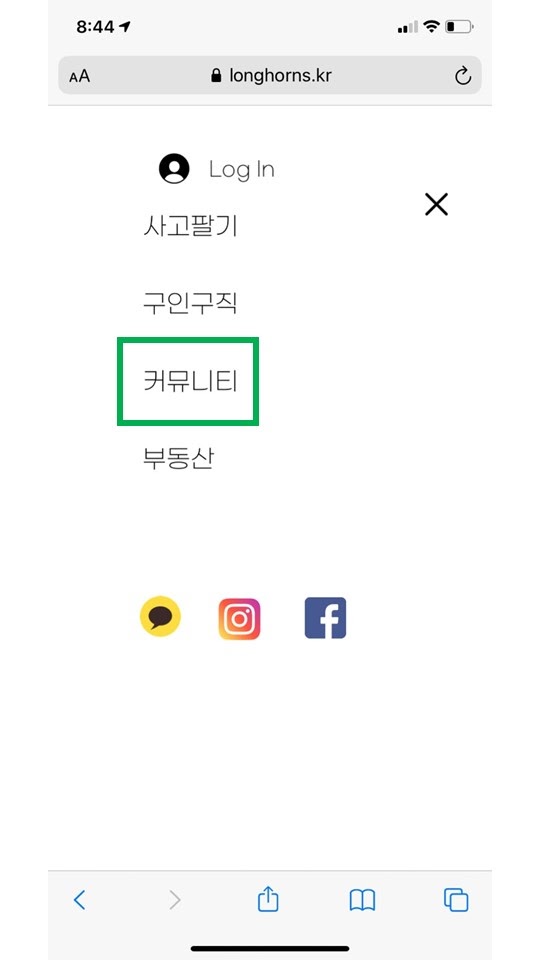 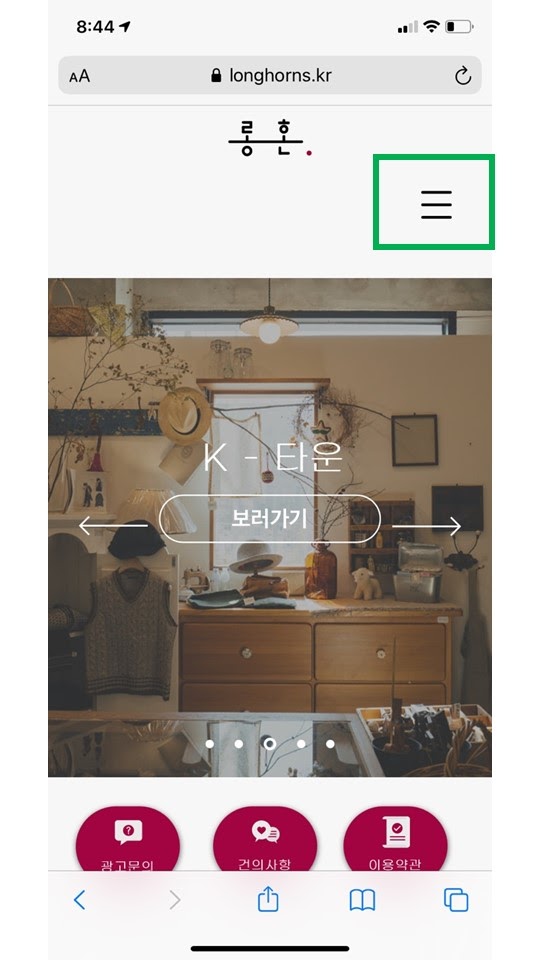 How to Participate?
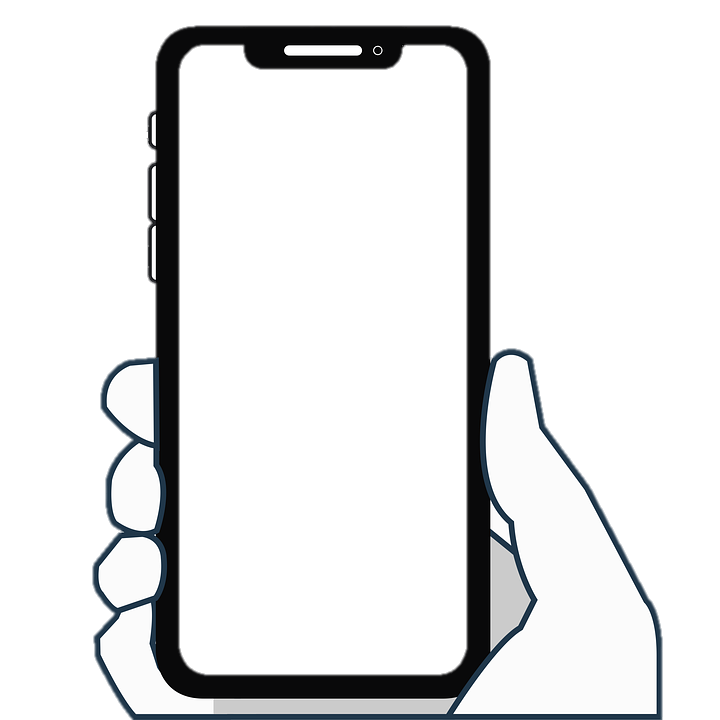 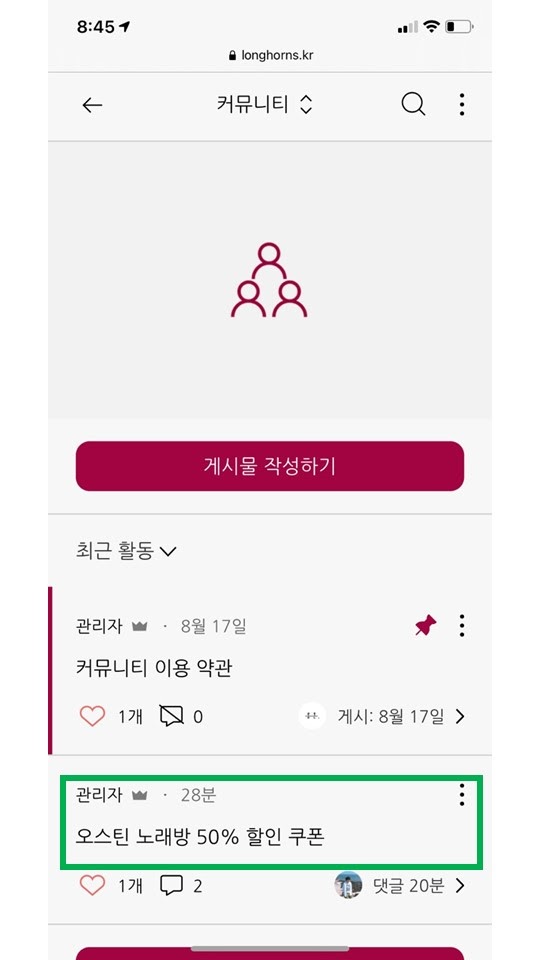 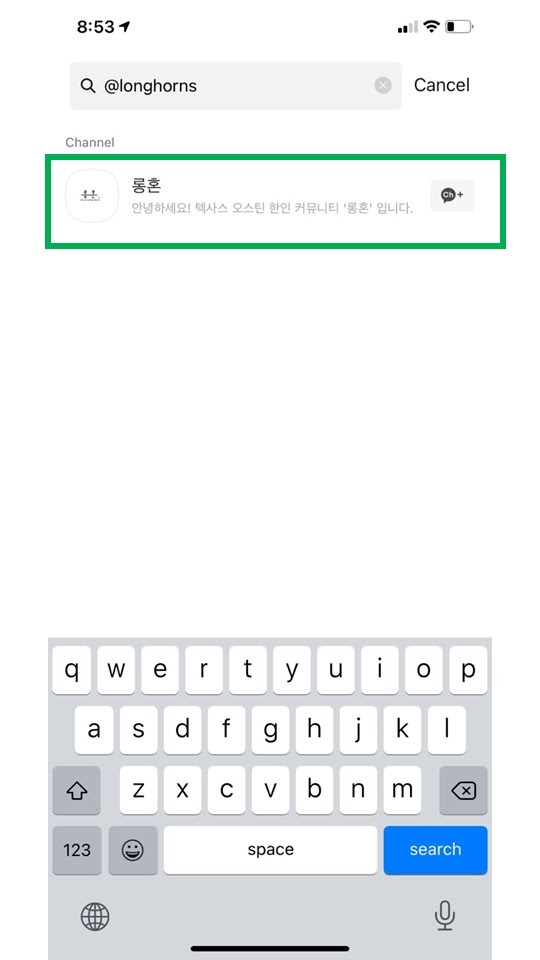 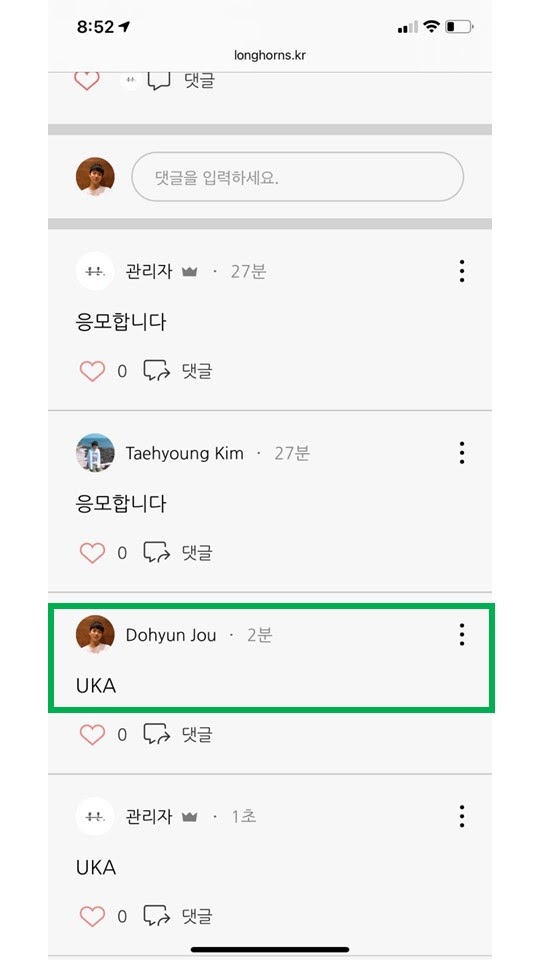 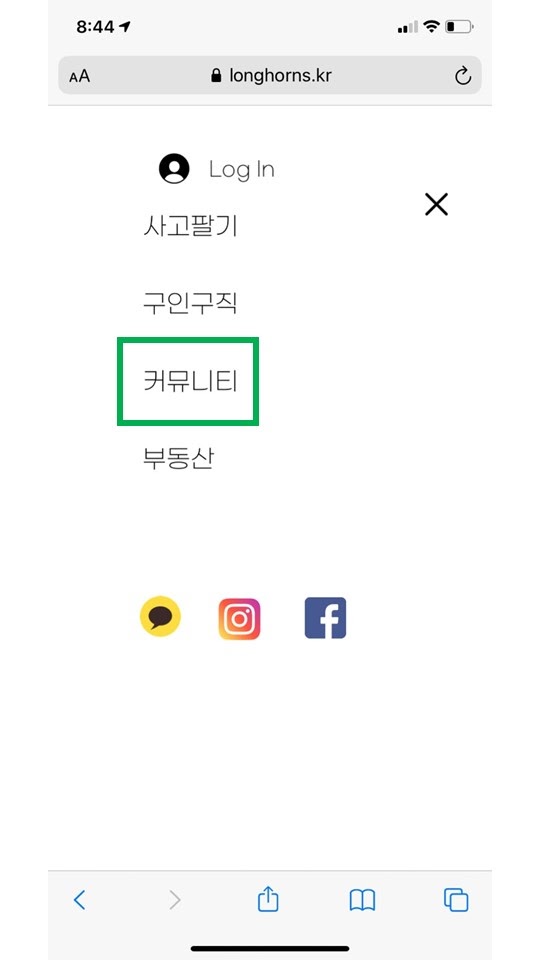 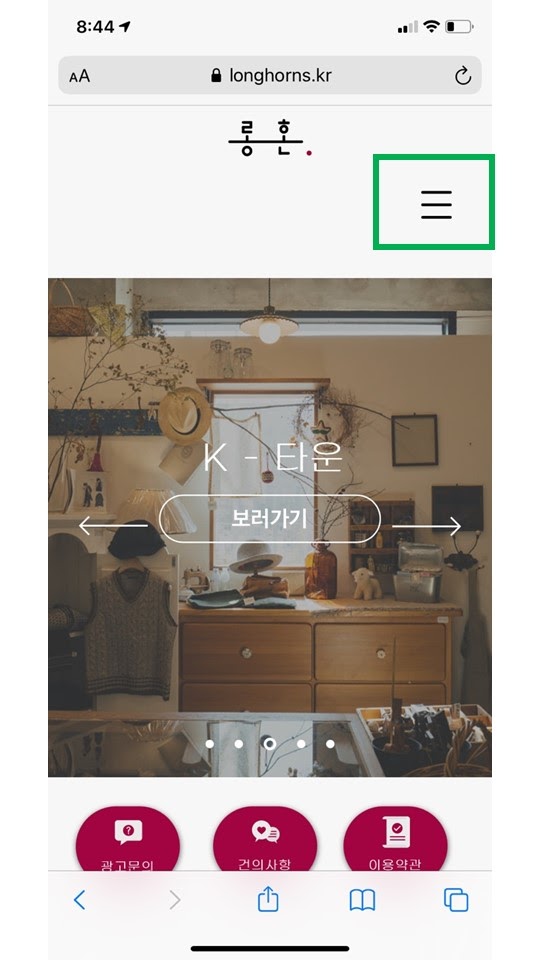 How to Participate?
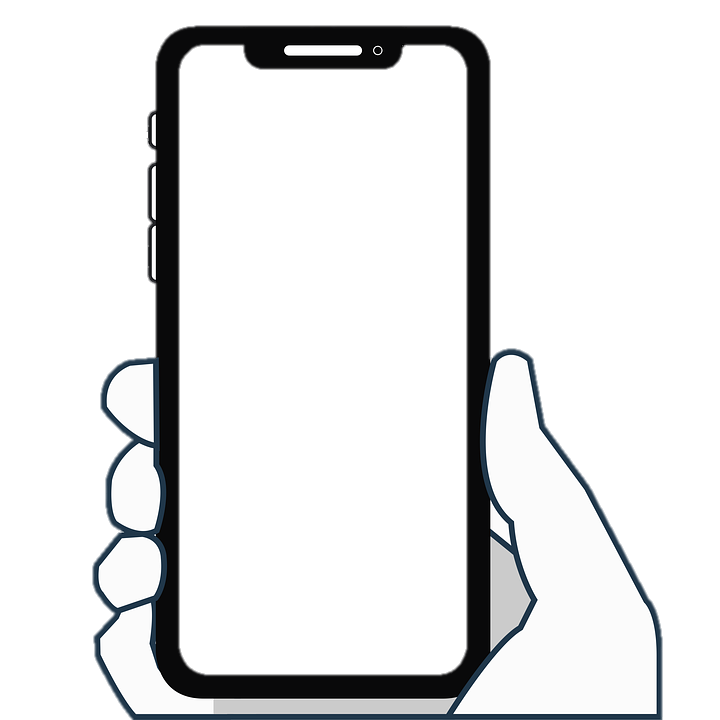 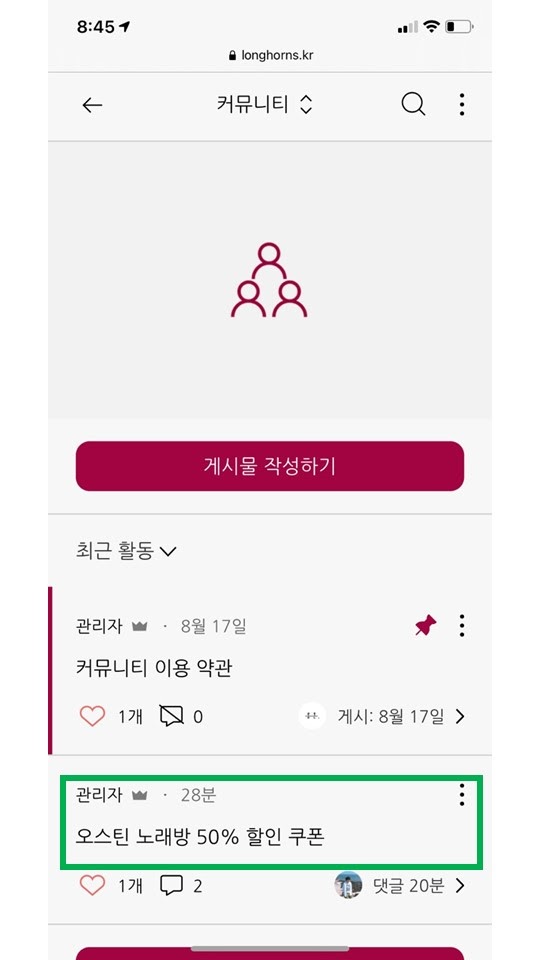 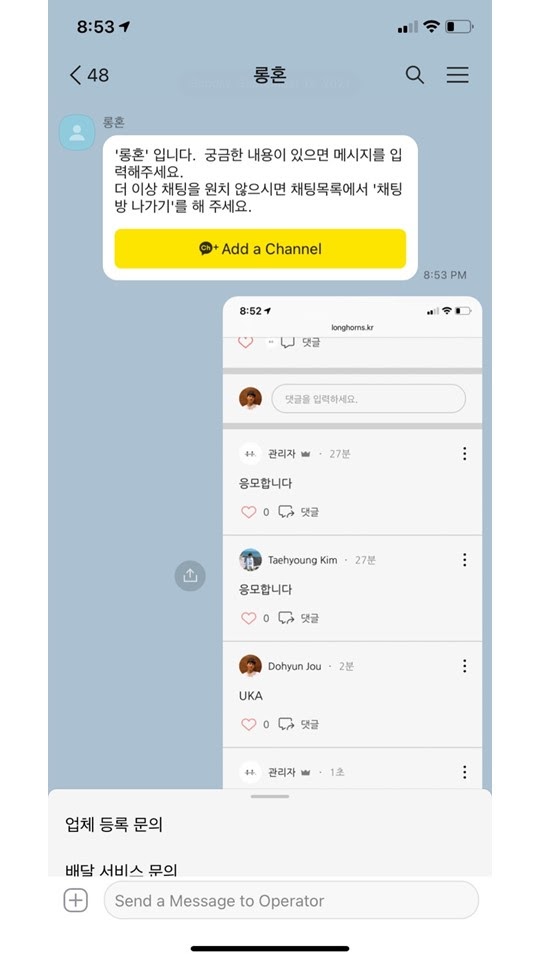 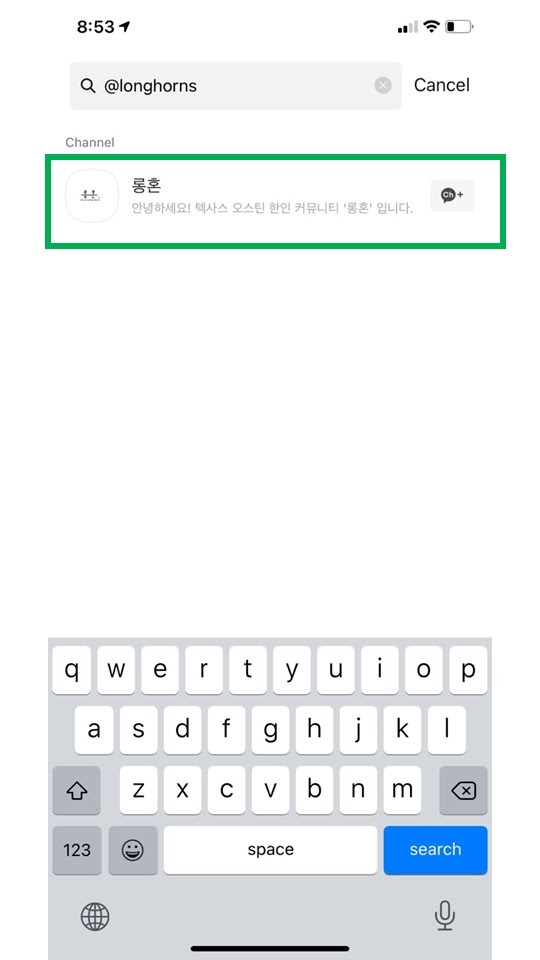 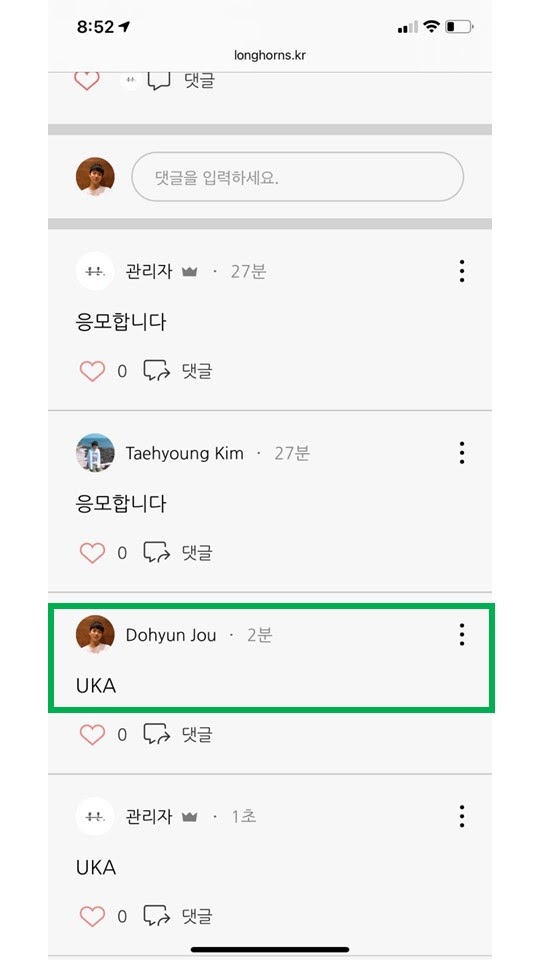 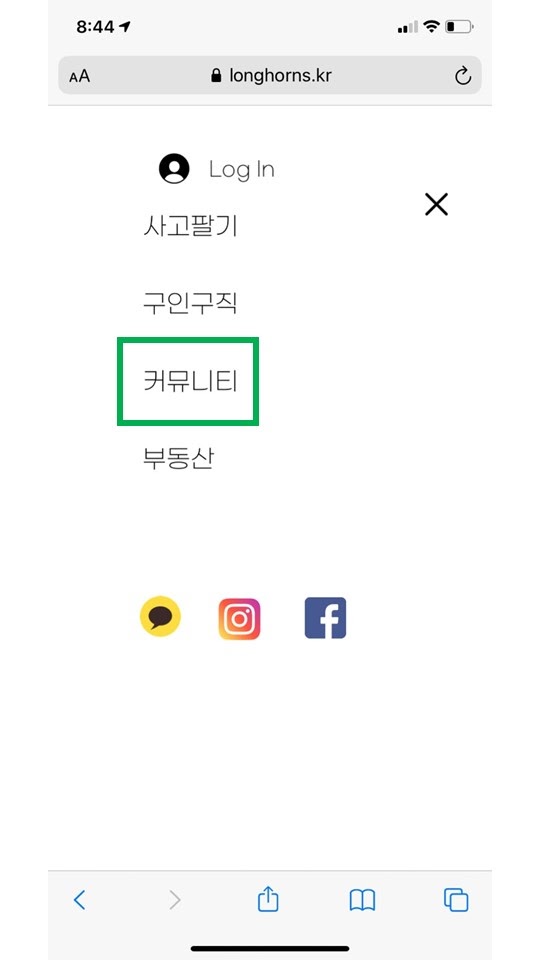 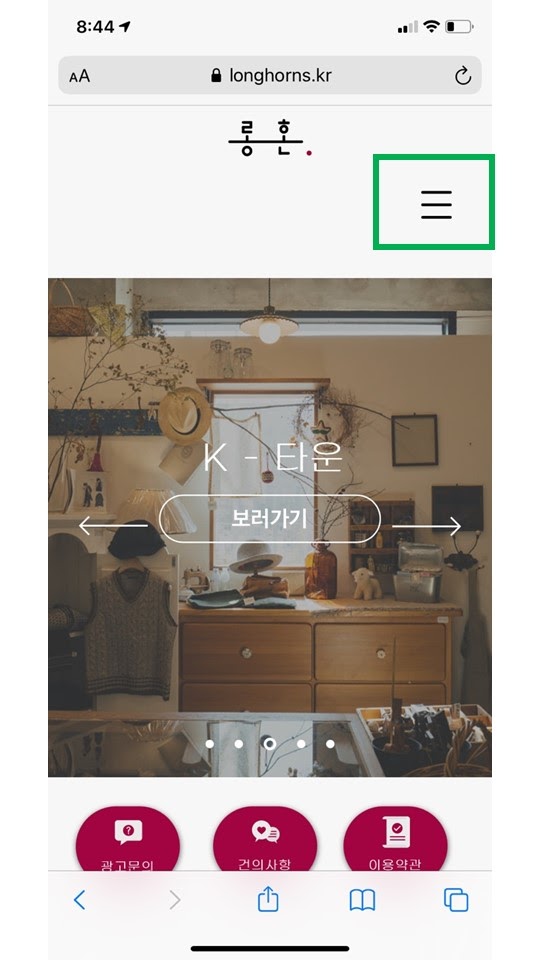 How to Participate?
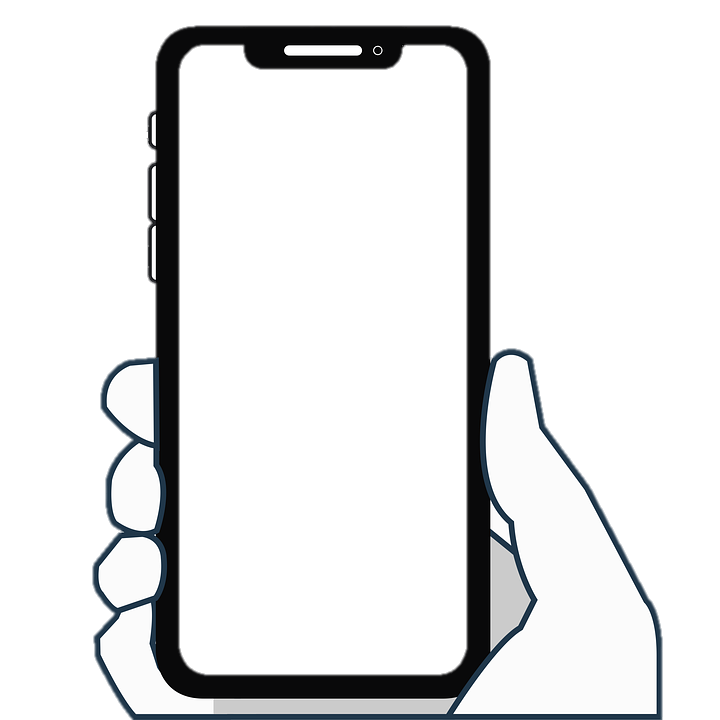 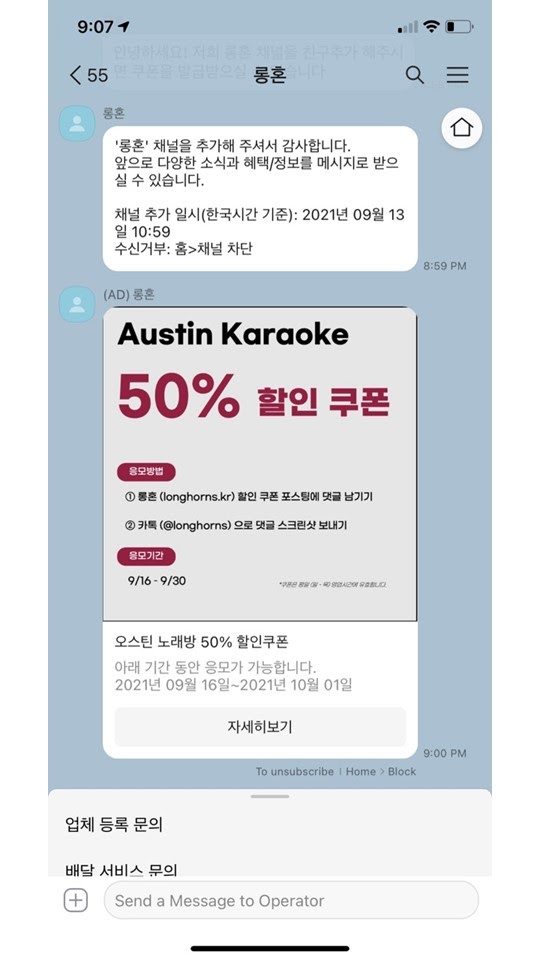 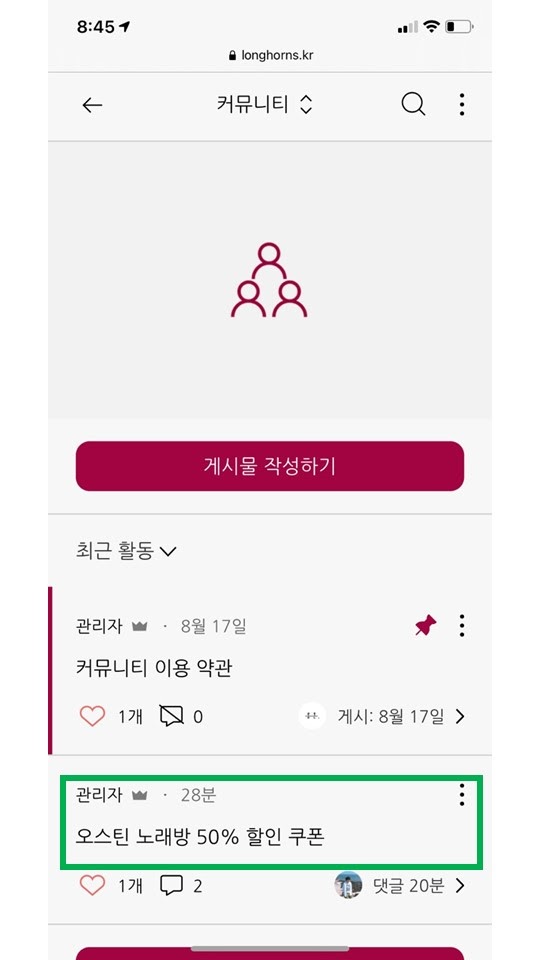 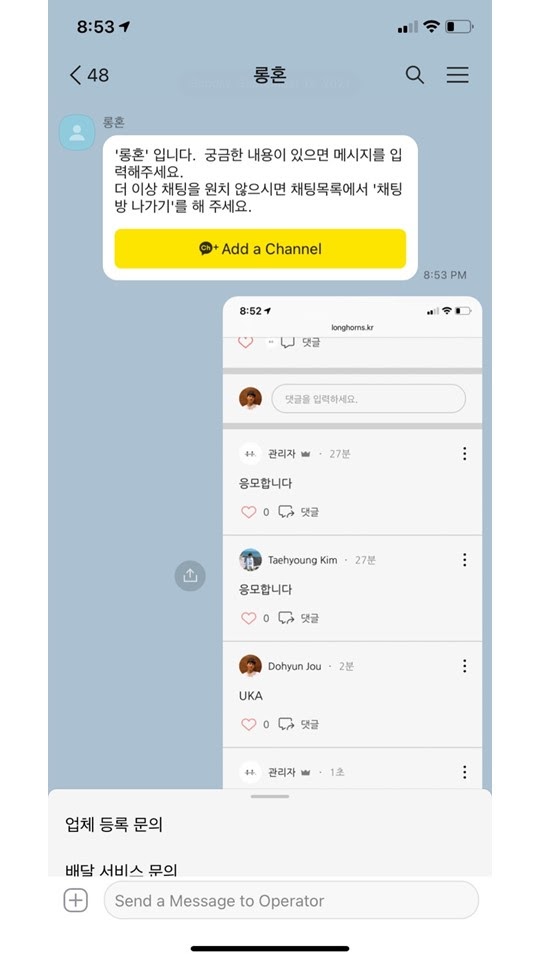 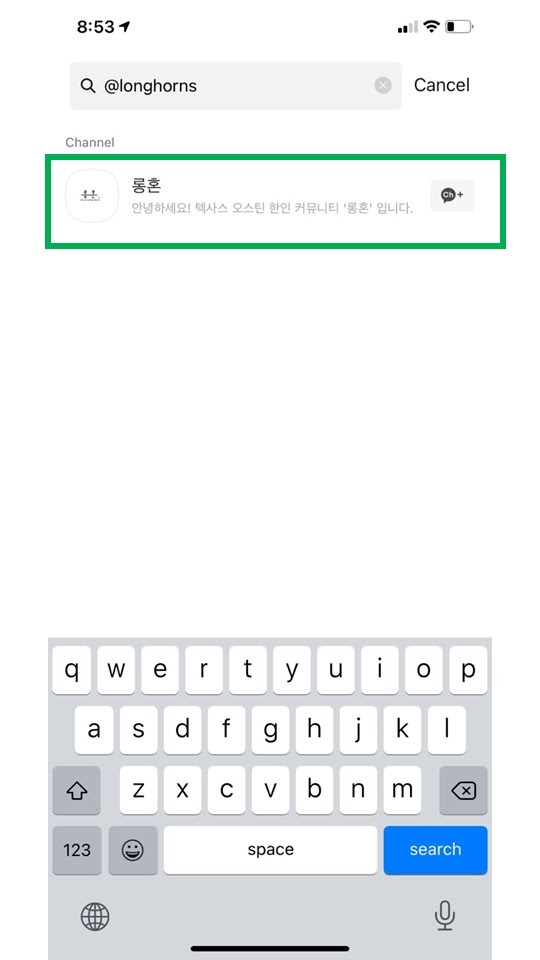 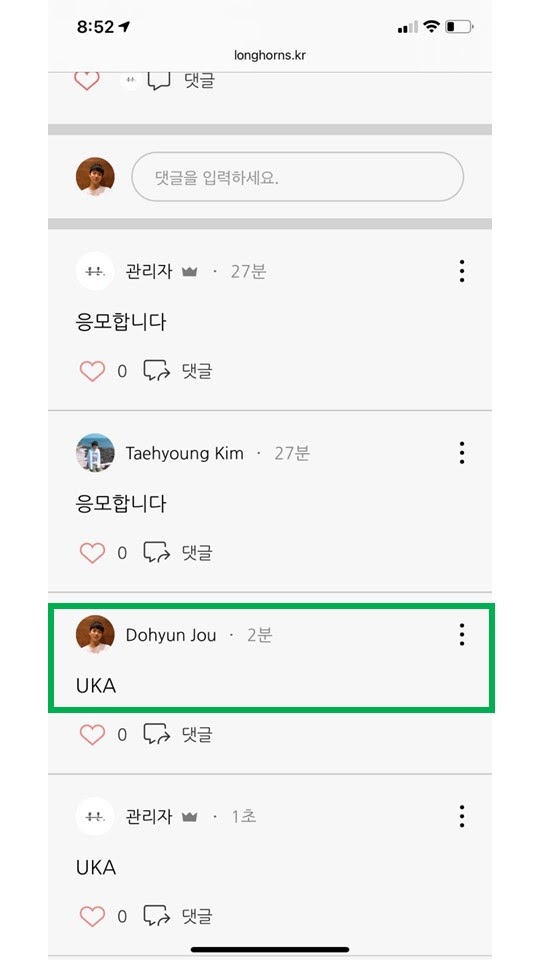 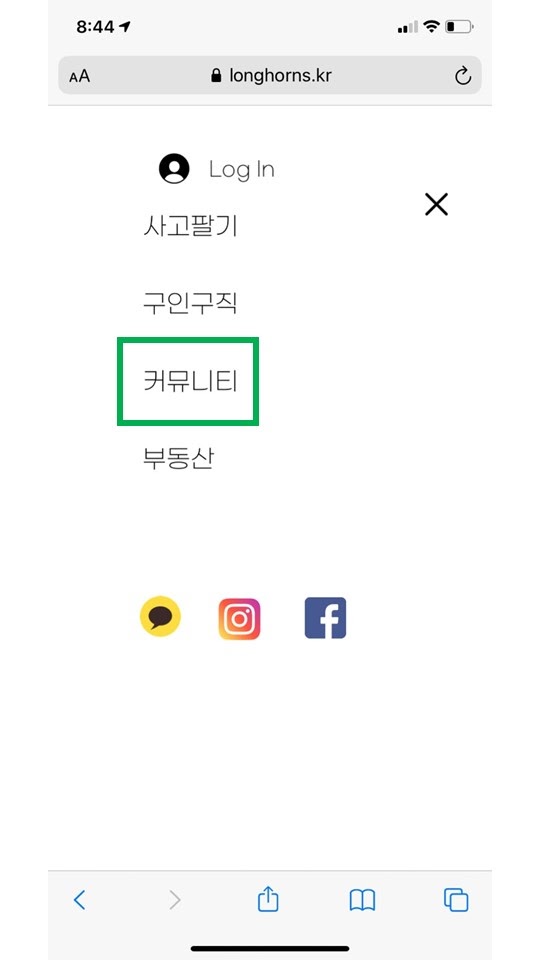 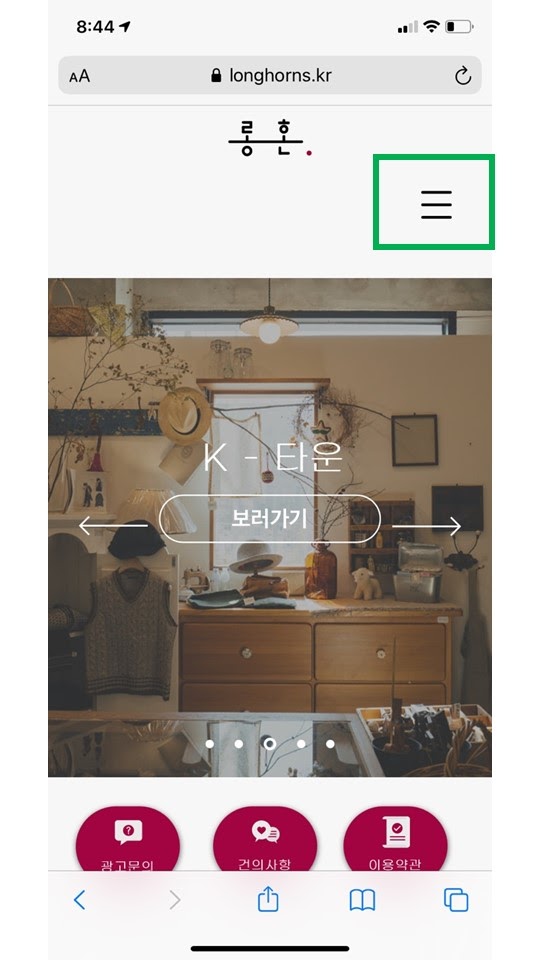 Contact Info
Website: longhorns.kr
Instagram: @klonghorns
KakaoTalk: @longhorns
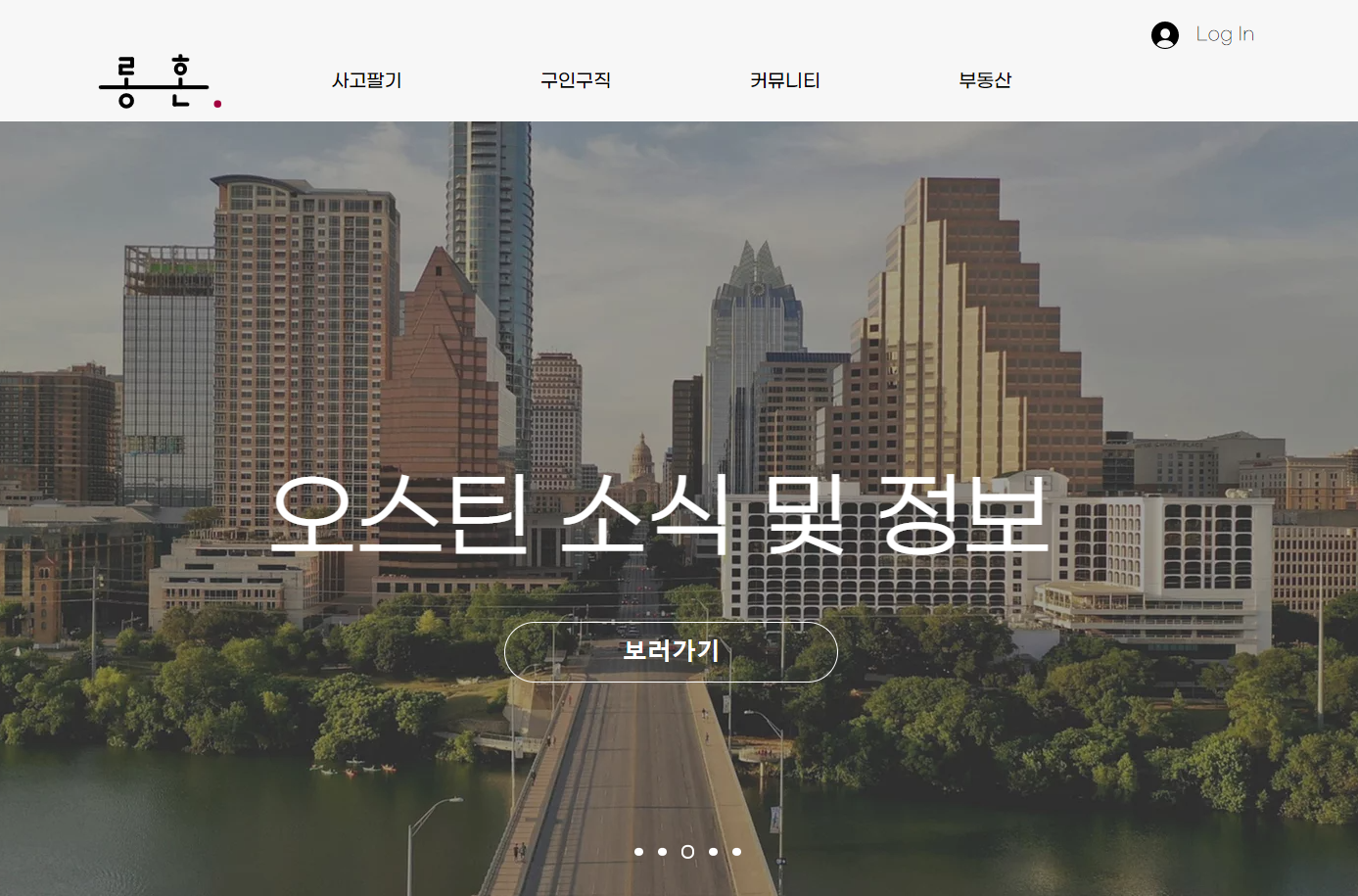 Guest Speaker
Yoonsup Lee